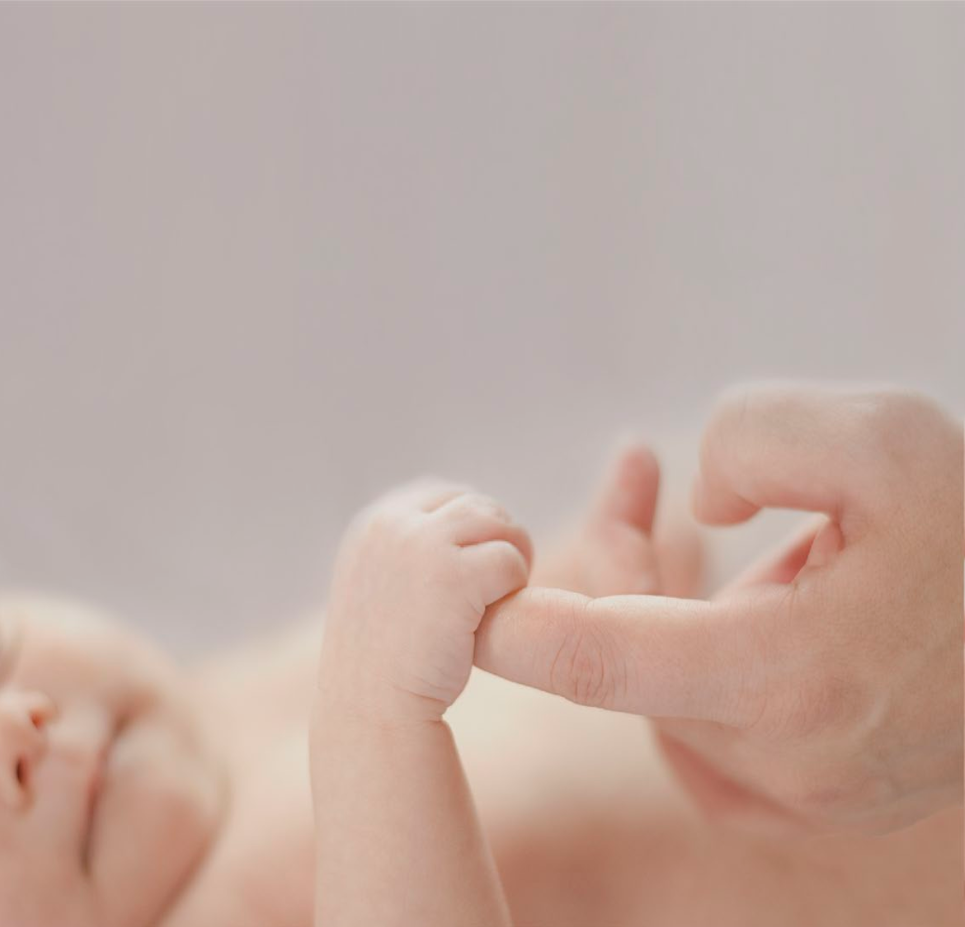 Innovative, Online Resources to Promote Positive Parenting Behaviors and Early Childhood DevelopmentSTFM 2022
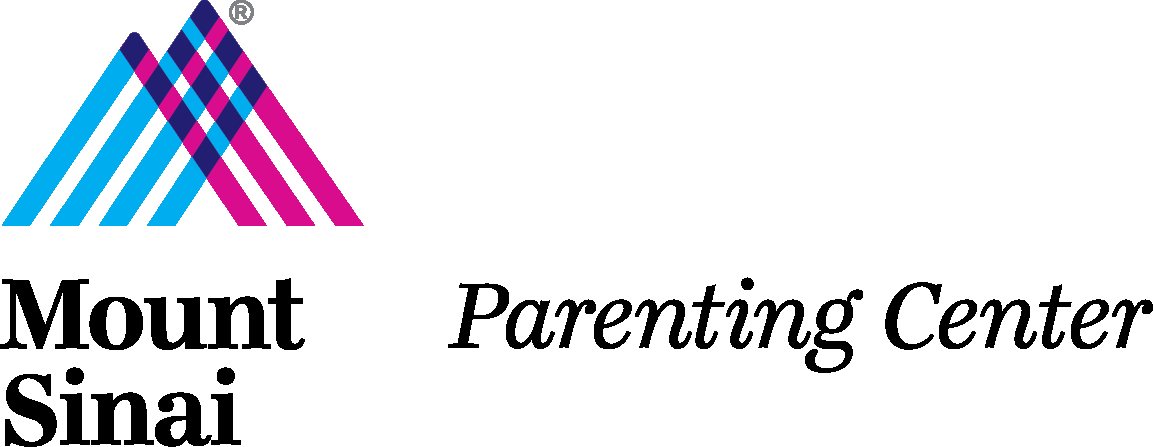 [Speaker Notes: Karly – introduce]
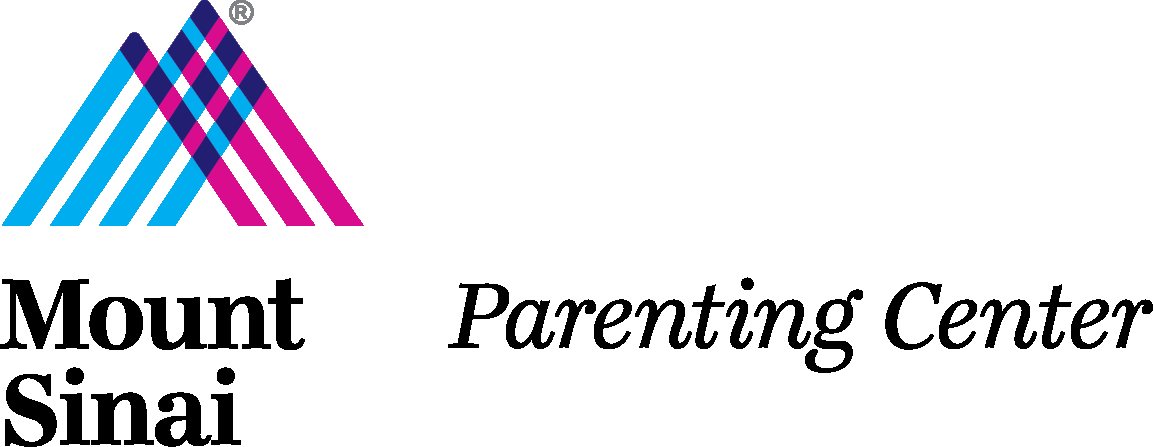 Introductions
Karly Pippitt, MD - University of Utah (Family Medicine)
Susan Cochella, MD, MPH - University of Utah (Family Medicine)
Blair Hammond, MD - Mount Sinai Hospital (General Pediatrics)
Quang-Tuyen Nguyen, MD – University of Utah (General Pediatrics)
Aimee Mankodi, MD– Institute for Family Health (Family Medicine)
2
[Speaker Notes: Karly leads - Round the room introductions (or raise hand to show where you are from)]
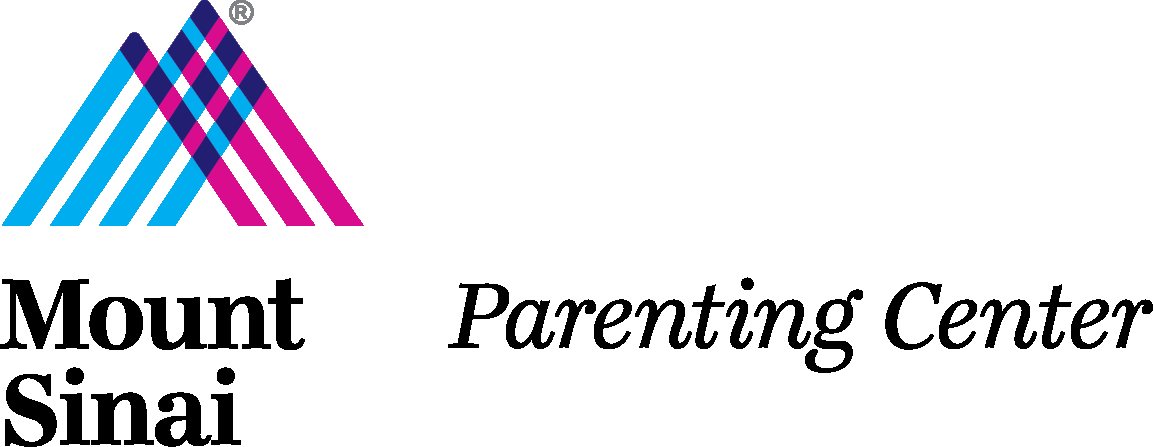 Objectives
Recognize the impact of specific parenting behaviors on early childhood development and role of safe stable nurturing relationships (SSNRs) in lifelong health.

Identify two new resources to include in medical education to promote positive parenting behaviors and early childhood development within 3 months of the workshop.

Develop an action plan to support incorporation of these tools into medical education and medical education.
3
[Speaker Notes: Karly]
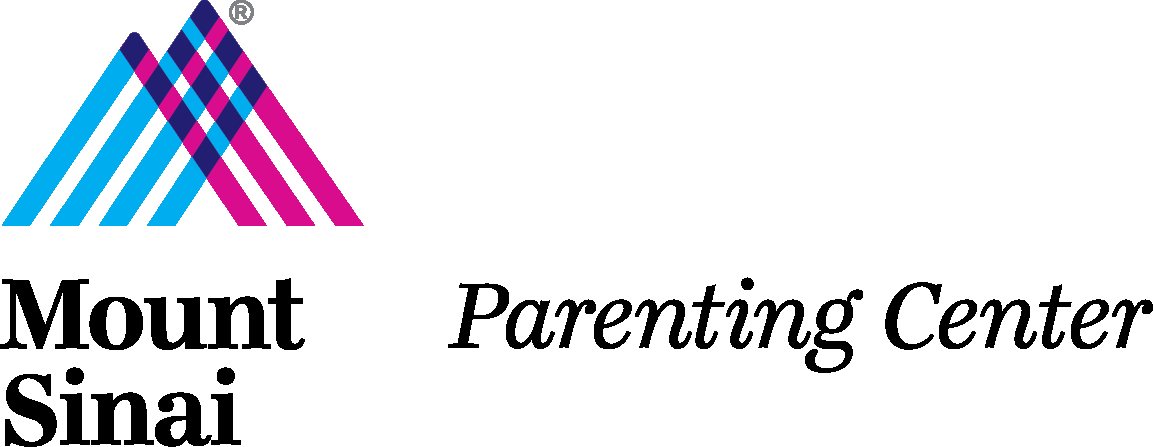 Disclosures and Confessions:
We have no financial disclosures or conflicts of interest with the material presented.​
​
As new clinicians, we made up parenting advice.​

As parents, we often do not practice what we preach.

As providers, we find it difficult to fit in everything we have to cover in a well-child visit.
4
[Speaker Notes: Blair]
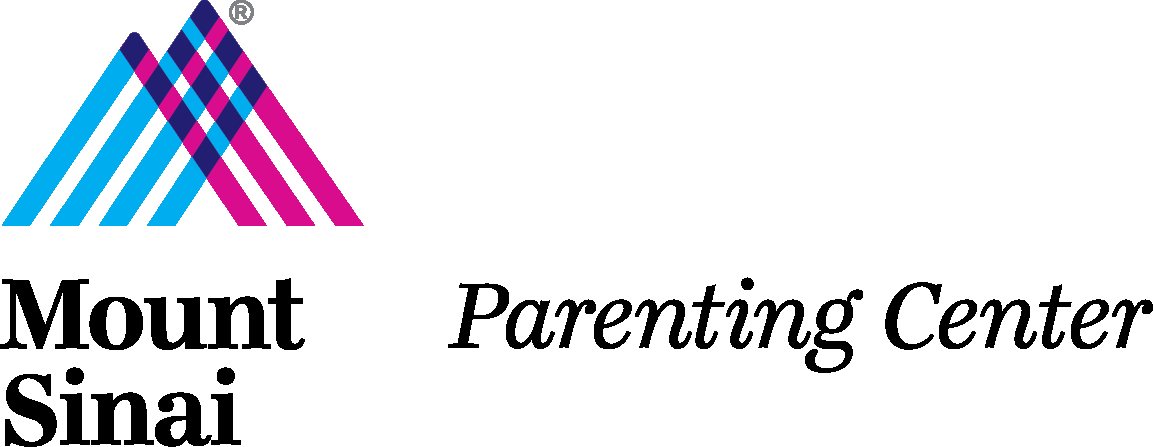 Research has shown…
Positive parenting/caregiving behaviors lead to improved health outcomes.

Scientific literature now recognizes parenting/caregiving as a near-universal determinant of social, economic, and  health outcomes.

Early negative experiences and relationships with parents change the expression of genes and can modify a child’s development and health in profound ways.

Pioneering research is identifying specific parenting/caregiving behaviors that are associated with improved outcomes and reduced risk of diseases such as asthma, obesity, diabetes and heart disease.
5
[Speaker Notes: Q/Blair]
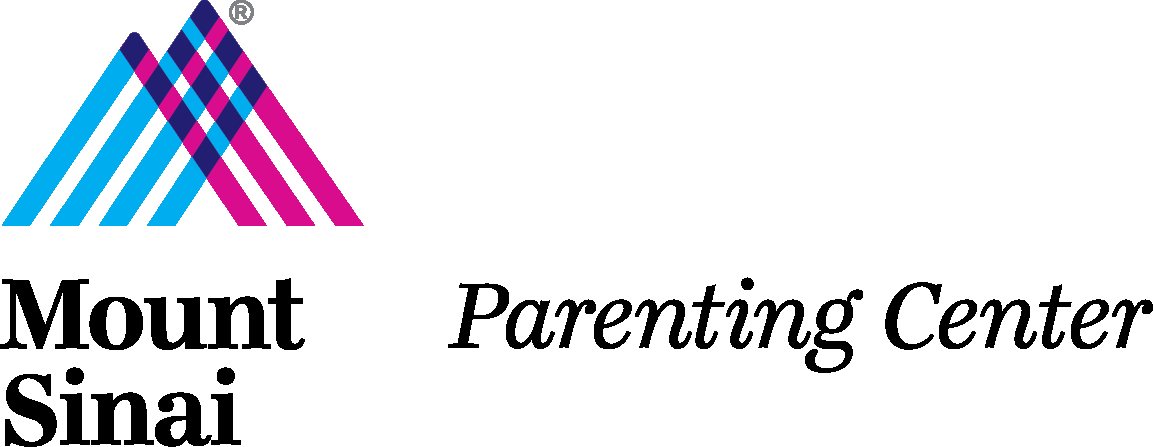 Science of Early Brain Development
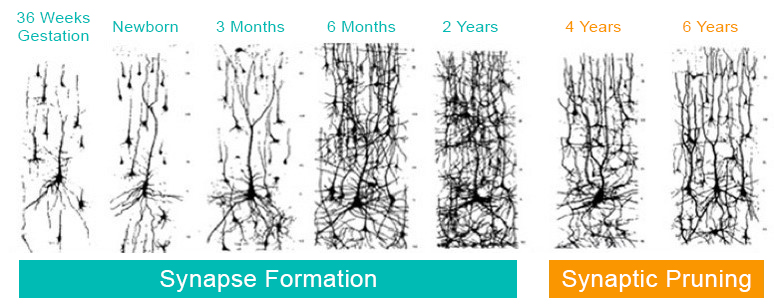 In the first few years of life, more than 1 million new neural connections are formed every second.
Source: Image created based on work of Harvard University Center for the Developing Child
6
[Speaker Notes: Q/Blair]
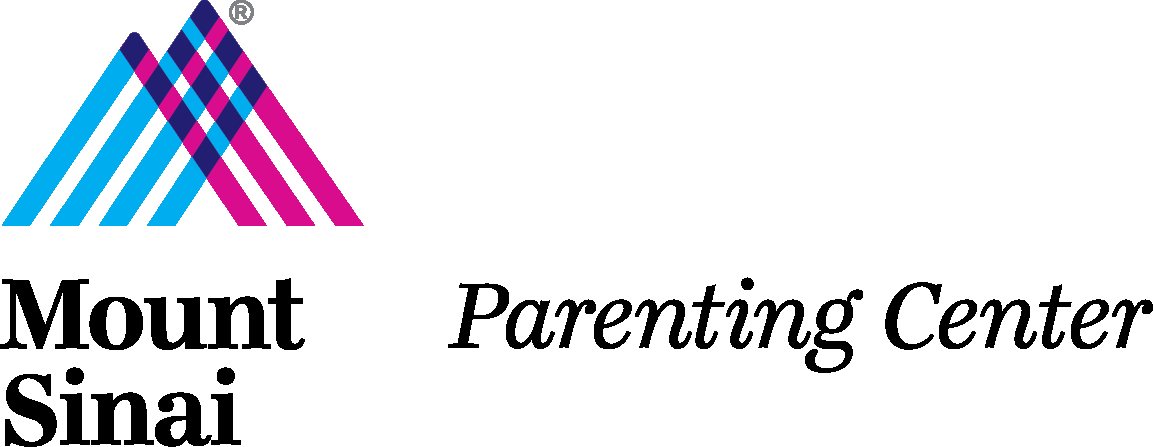 Early Parenting Environment
Stress and the Early Parenting Environment can…
Alter methylation
Modify brain architecture
Epigenetic changes affect:
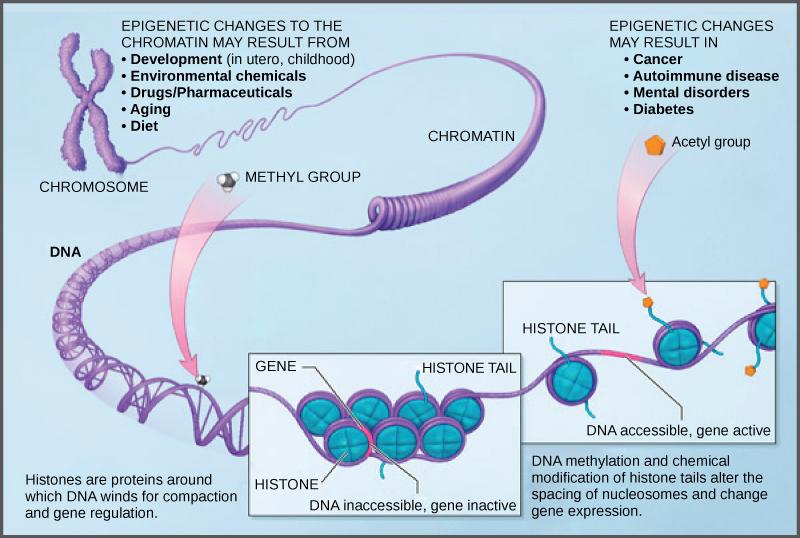 Learning
Behavior/development
Physical health
Long term disparities
Source: Image created based on work of Harvard University Center for the Developing Child
7
[Speaker Notes: Q/Blair]
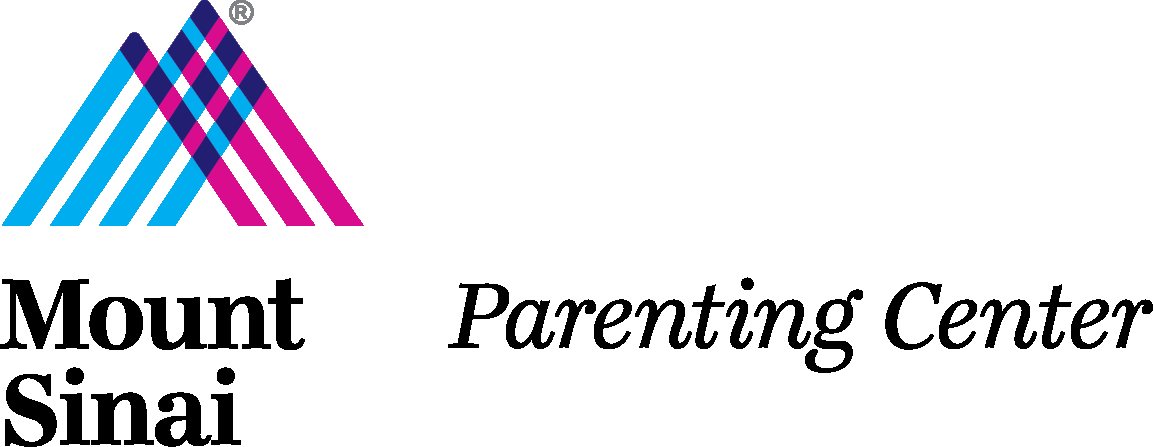 There’s Good News…
Despite evidence that children exposed to early toxic stressors are at risk for poor outcomes, studies show that strong, stable, nurturing parent-child relationships buffer the harmful effects of early stress1.

We need to focus on promoting:

Safe, stable, nurturing relationships that buffer toxic stress

The foundational social-emotional, language, and cognitive skills needed to develop healthy, adaptive coping skills
8
“Home Visiting and the Biology of Toxic Stress: Opportunities to Address Early Childhood Adversity,” Pediatrics, November 2013, VOLUME 132, ISSUE Supplement 2.
[Speaker Notes: Q/Blair]
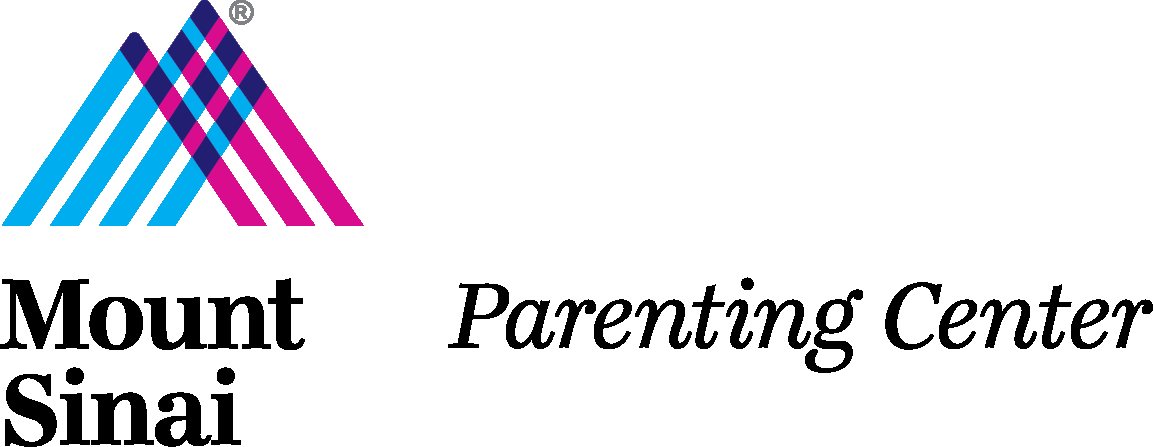 AAP Policy Statement
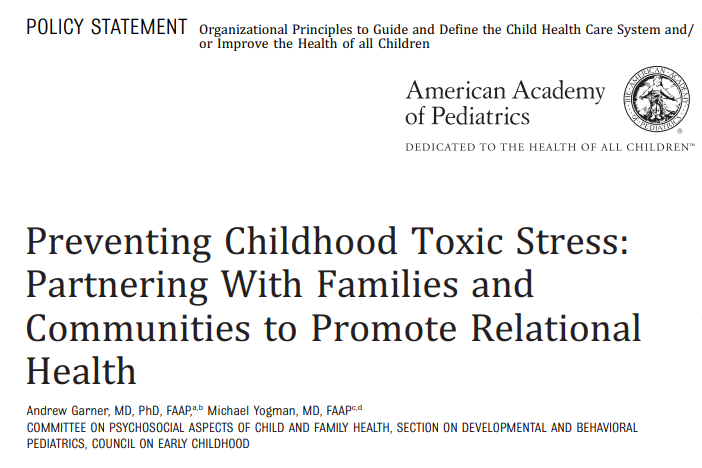 “The American Academy of Pediatrics asserts that SSNRs are biological necessities for all children because they mitigate childhood toxic stress responses and proactively build resilience by fostering the adaptive skills needed to cope with future adversity in a health manner.”
9
[Speaker Notes: Q and Susan]
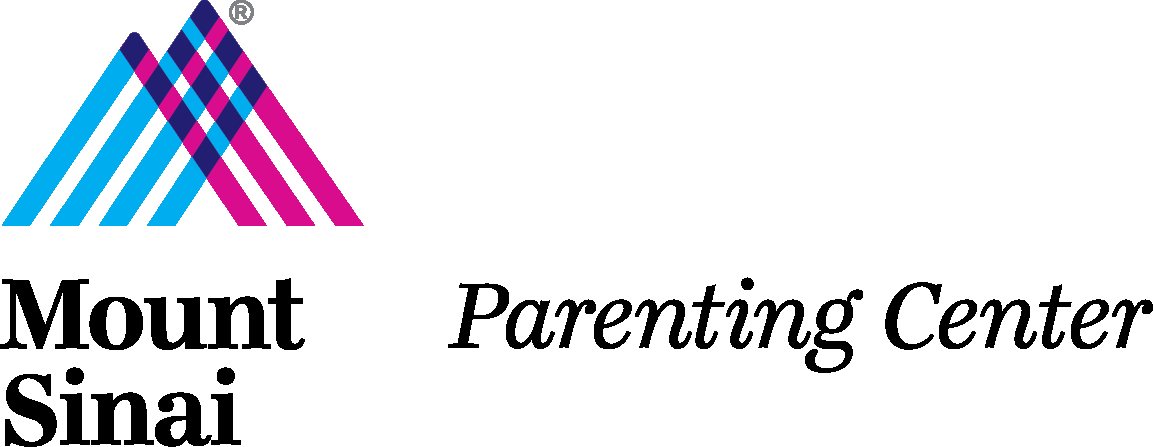 How would you define early relational health in a few words?
10
[Speaker Notes: Q asks the question, Karly and Susan engage with audience
- Kara helps with typing onto computer/Blair if flipcharts]
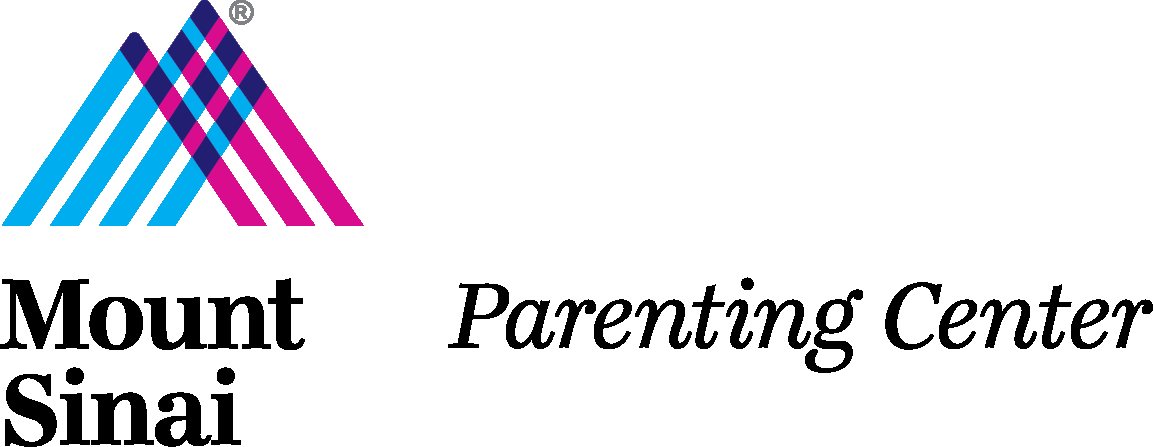 Early relational health is:
Positive, stimulating, and nurturing early relationships 
Critical for emotional security and connection that advance physical health and development, social well-being, and resilience.
11
Definition from the First3Years
[Speaker Notes: Lead: Q, “So there is an actual definition.  We take from First3Years the following:”]
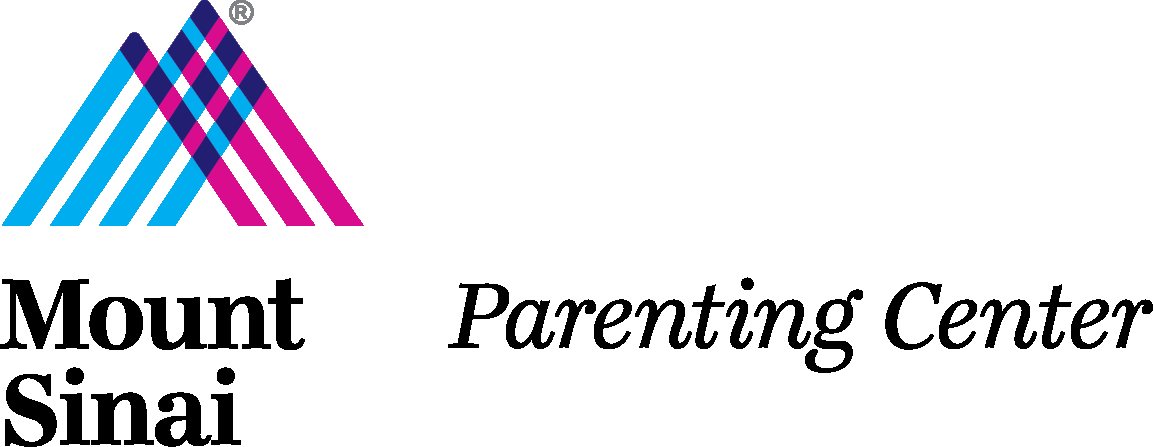 Early Relational Health is also…
A paradigm shift for early childhood, society and our culture 
Universal but recognizes cultural variability in parenting/caregiving  
Foundational to equity, resiliency and recovery using science-based, family-centric care
Requires a dyadic and two-generational perspective for caregiver-child development 

Promoting our families’ relational health
Improves our own relational health 
Decreases burnout 
Find meaning in our care practices again
12
Adapted from David Willis, Center for the Society for Social Policy
[Speaker Notes: Q: “More importantly, what we need to recognize is an epoch in medicine where we are learning and fostering the skills to have conversations again.”]
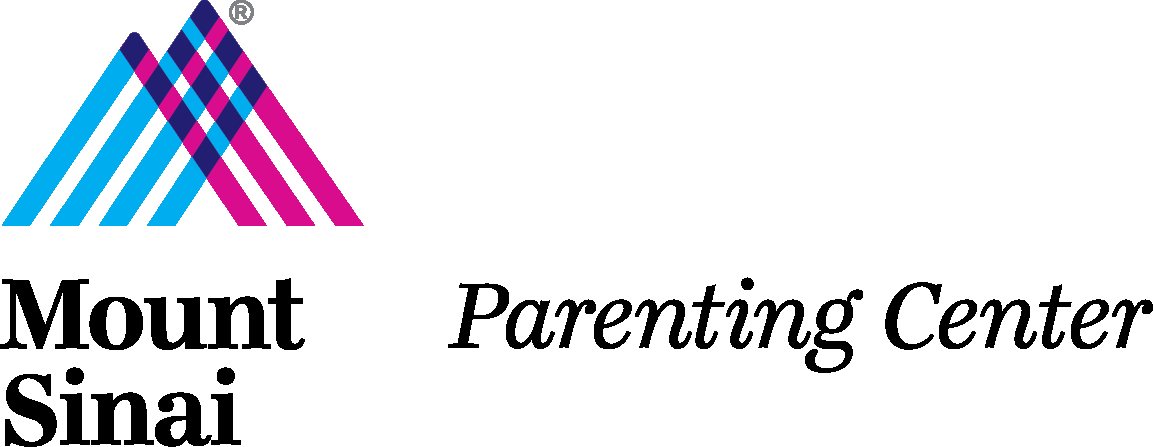 How can we take what we know intuitively and incorporate intentionally in our future practice?
13
[Speaker Notes: Lead: Q “I suspect the themes we have been reviewing reverberate with what you know.  So we are asking you, how do we do this?”]
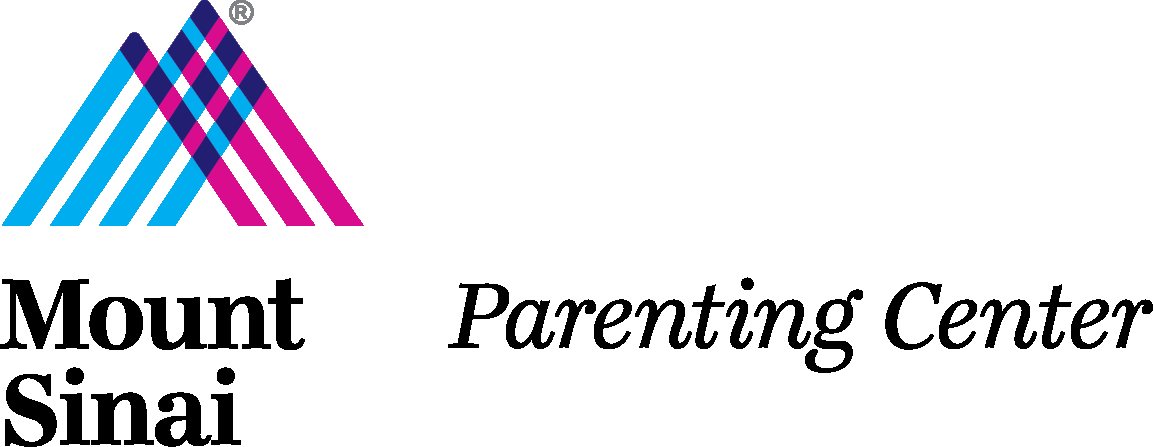 Small Group Breakout
How are you currently teaching early relational health and childhood development?
What resources are you using?
Where in resident training are you incorporating it?
14
[Speaker Notes: Lead: KA(5 minutes)
How are you currently training residents to promote early relational health and childhood development?
What resources are you using?
Where in resident trainings are you incorporating it?]
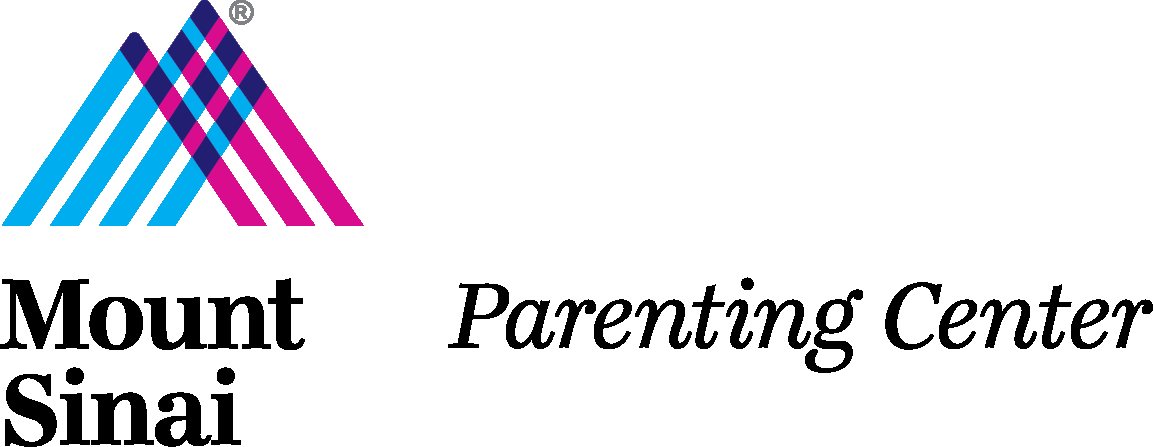 Current Training on Relational Health: Resources
Where in Training? Who is teaching this information?
15
[Speaker Notes: Susan, Karly Type on screen, groups share different pieces (5 minutes)
How are you currently training residents to promote early relational health and childhood development?
What resources are you using?
Where in resident trainings are you incorporating it?]
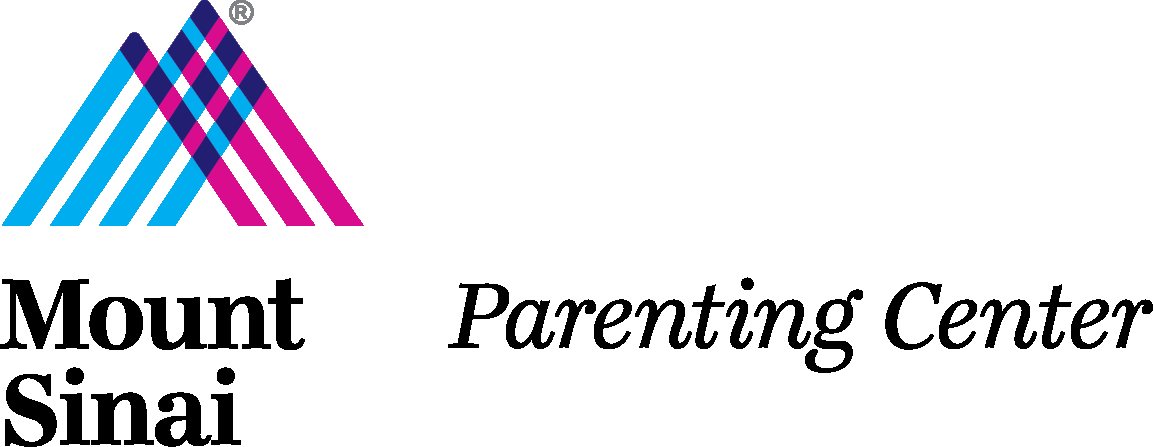 Action Plan/Breakout Session:
How can you enhance your current training on promoting relational health and child development?
What resources will you use?
When in training will this occur?
How can the learning be longitudinal?
How will you assess learners?
How do we hardwire this into our process?
For example:
Lectures
Grand Rounds
Well-Baby Nursery Rotation
Behavioral Health
Morning Report
Continuity Clinic and Observations
QI Projects
Faculty Training
16
[Speaker Notes: Susan

What resources will you use?
When in training will this occur?
How can the learning be longitudinal?
How will you assess residents?
If you are already doing this well, are there opportunities to collaborate with another program?

Small groups (15 minutes), how would you incorporate this and challenge you might have, can you start to think about an assessment (OSCI, written reflection, parent survey, etc.) 

Different groups can discuss slightly different things (initial implementation, longitudinal assessment, learning) 

Lead: Leora
Kara/Michelle/Chelsea send to participants to breakout rooms and copy questions into the chat, include 1 presenter in each small group to facilitate and select someone from each group to share points when we come back together for a large group]
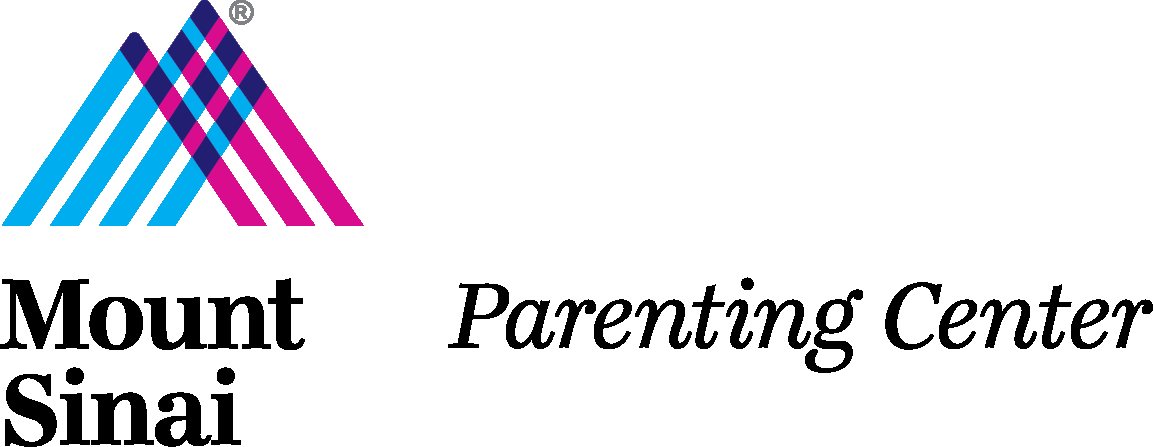 Before we break in to groups…a few free, online resources to promote early relational health and child development in clinical practice and medical education
17
[Speaker Notes: Lead: Susan]
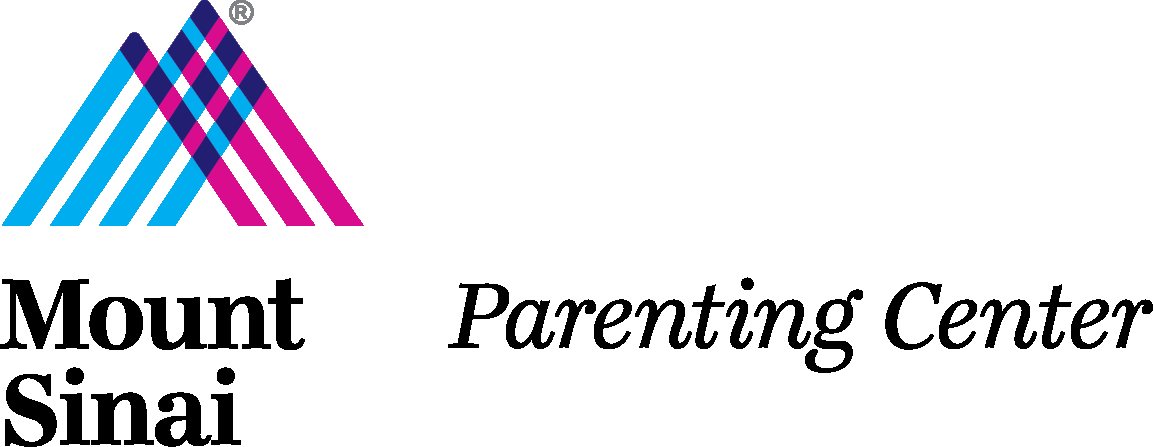 How do we support safe, stable, nurturing relationships, and foster adaptive (resiliency) skills in our everyday healthcare moments?
How do we move beyond identifying delays (in early childhood) to promoting healthy relationships through “keystones” of development?
18
[Speaker Notes: Lead: Blair
I added the words in paratheses because I think that is better.  Adaptive skills is like ADLs and we’re really talking about emotional and mental health.  -QTN]
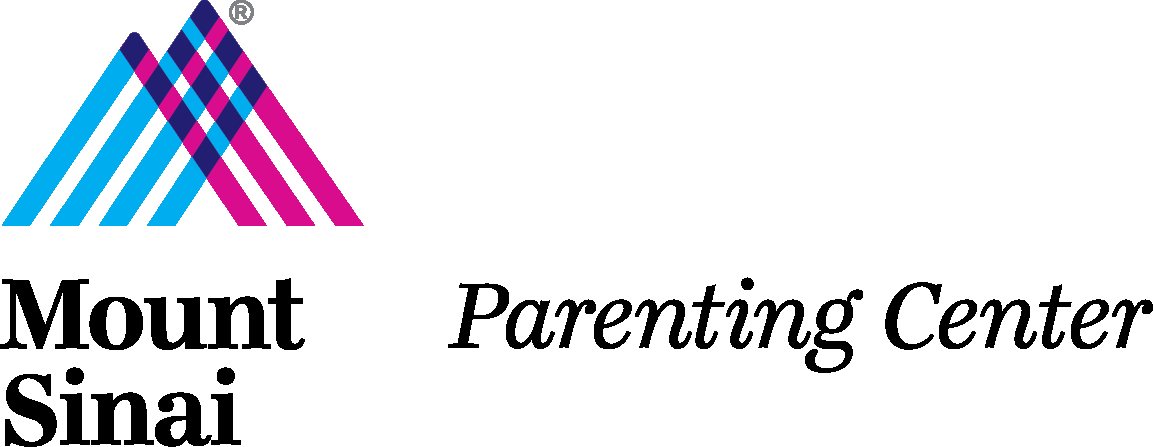 Keystones of Development Curriculum
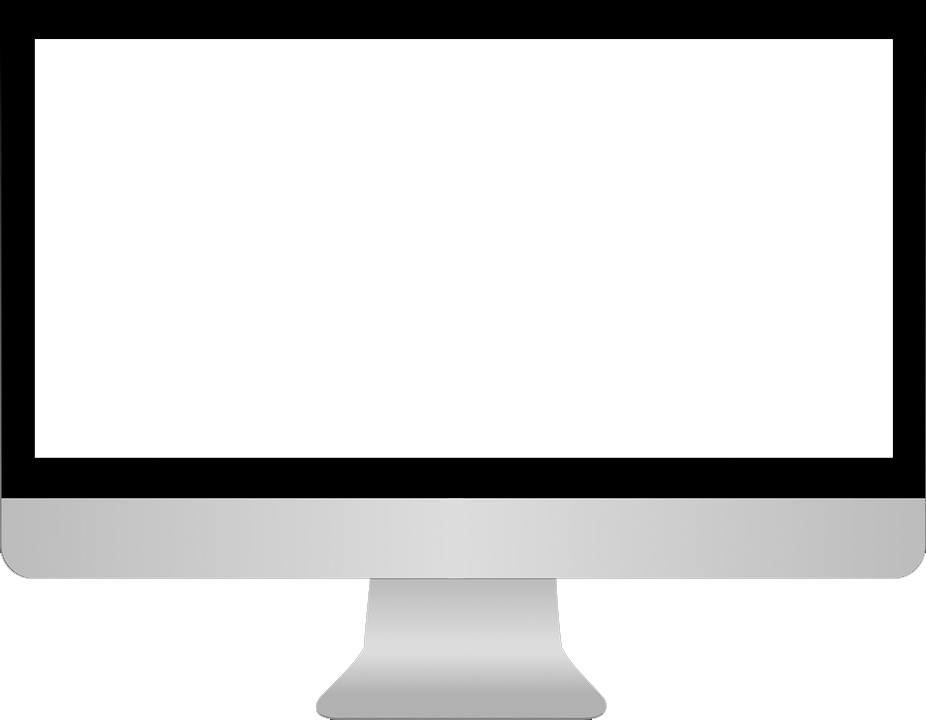 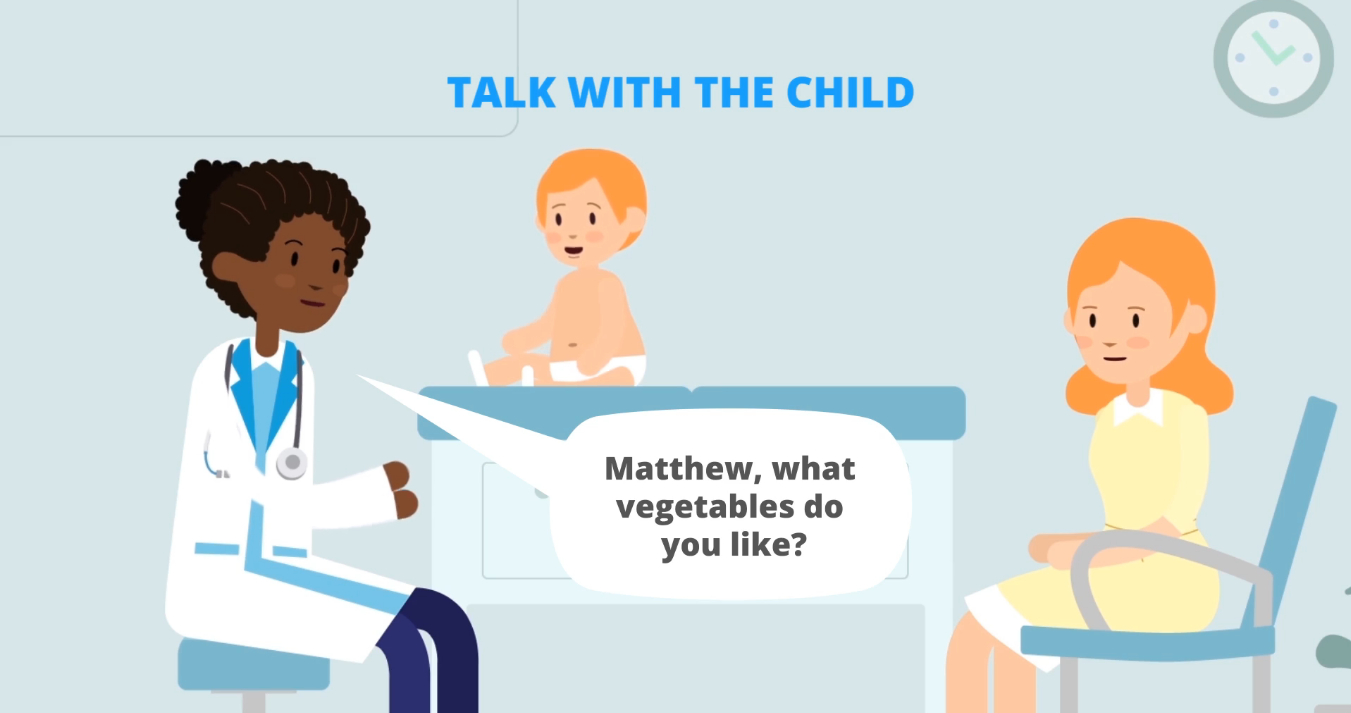 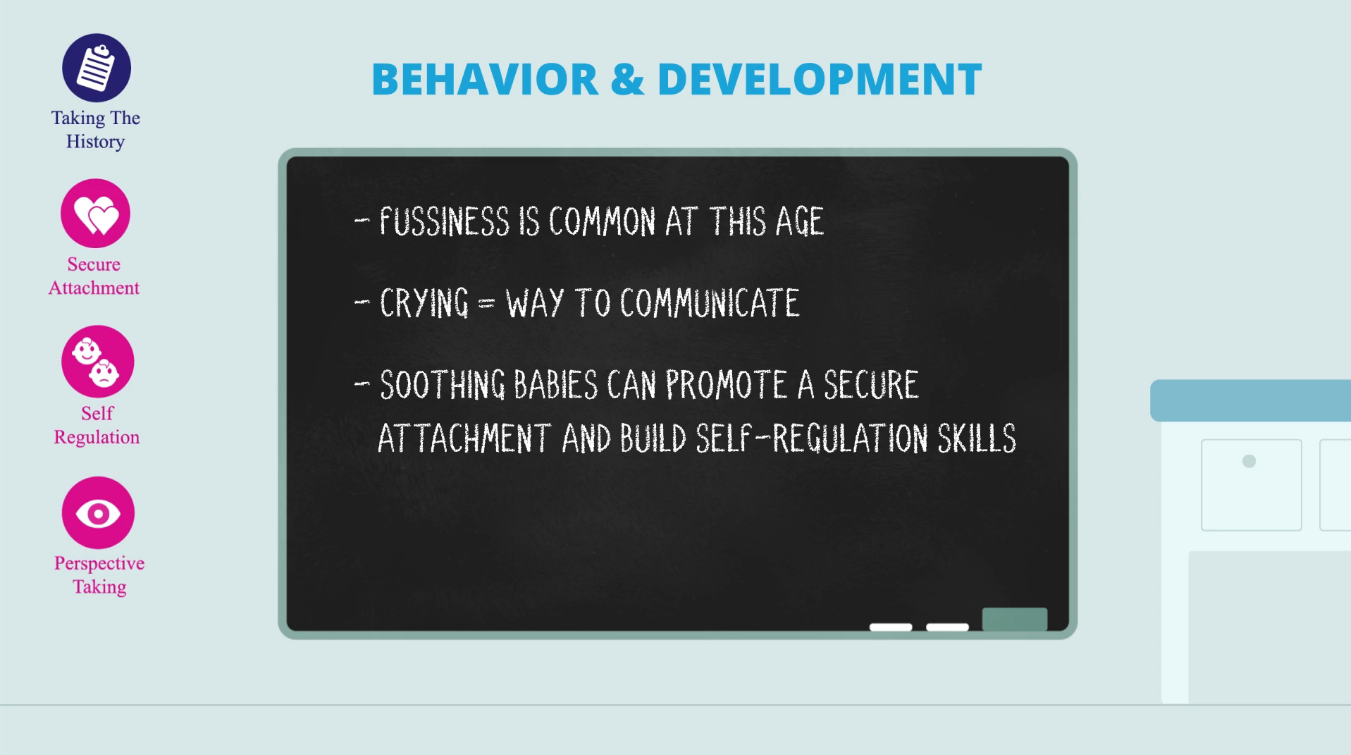 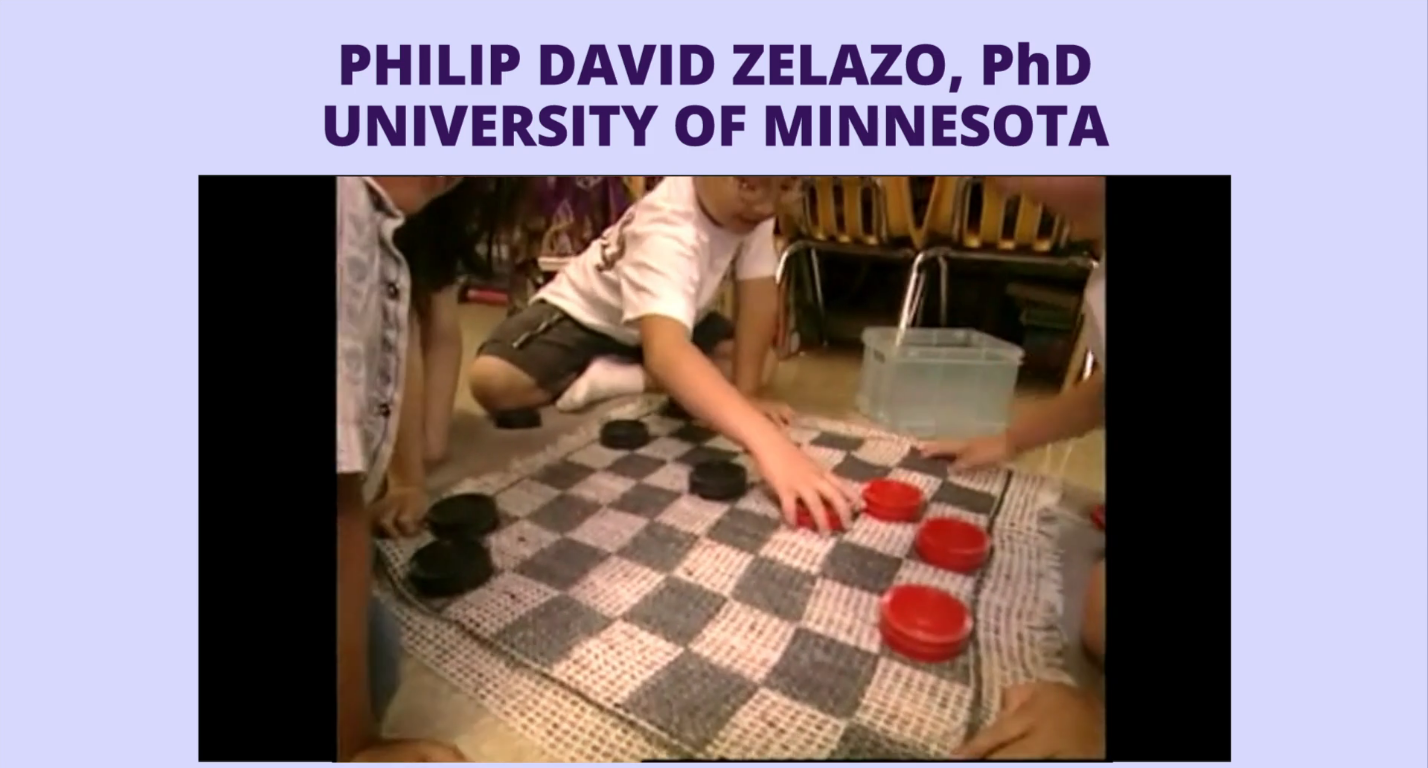 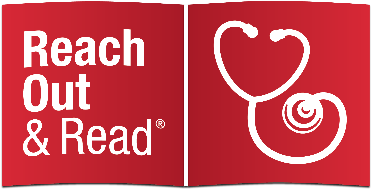 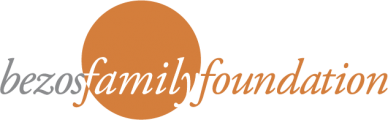 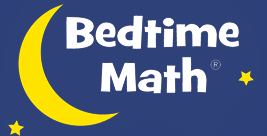 Partners:
19
[Speaker Notes: Lead: Blair]
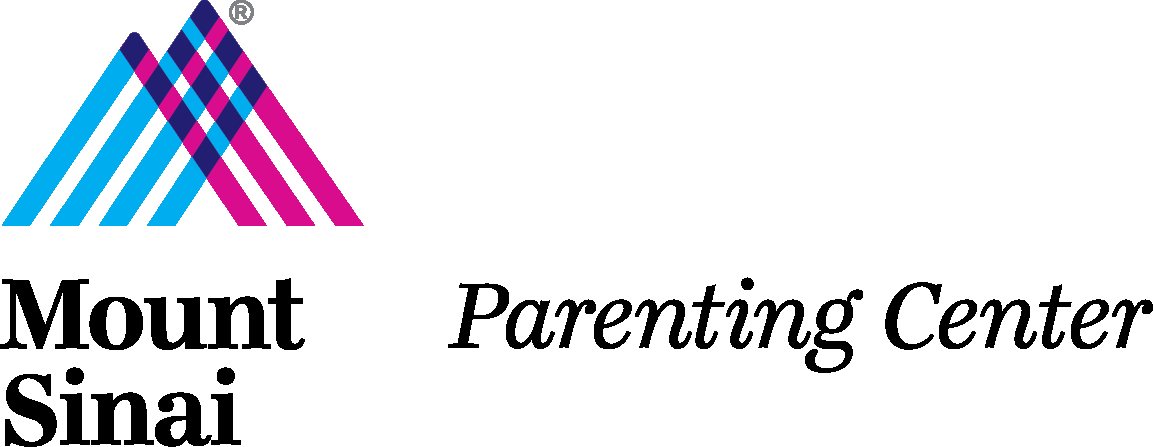 Keystones of Development
A free, 3-4 hour, self-directed online residency curriculum that integrates the promotion of positive parenting behaviors into routine well-child visits.
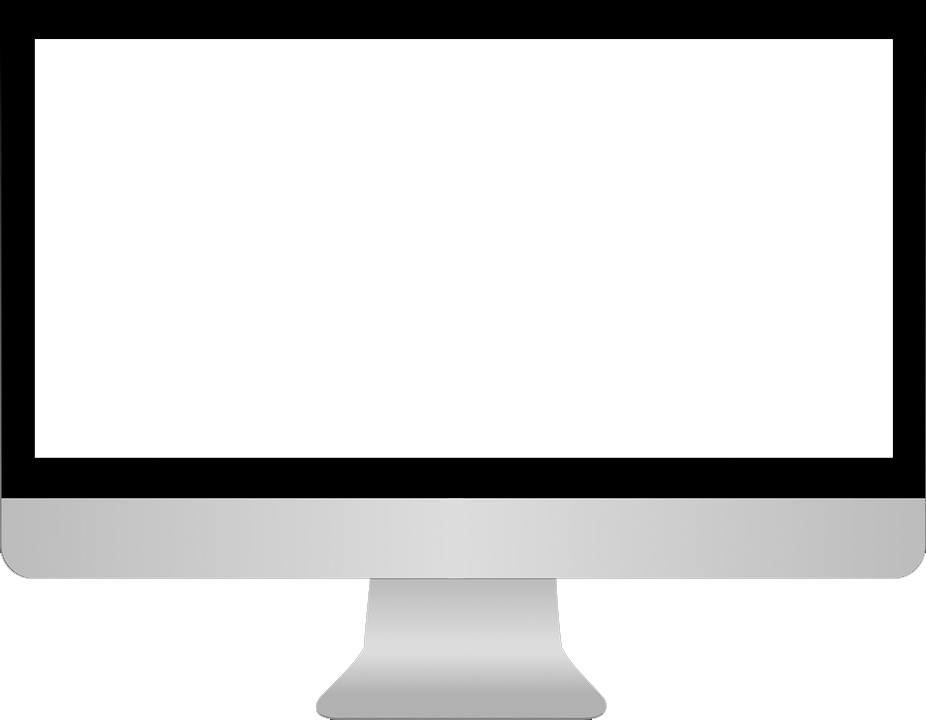 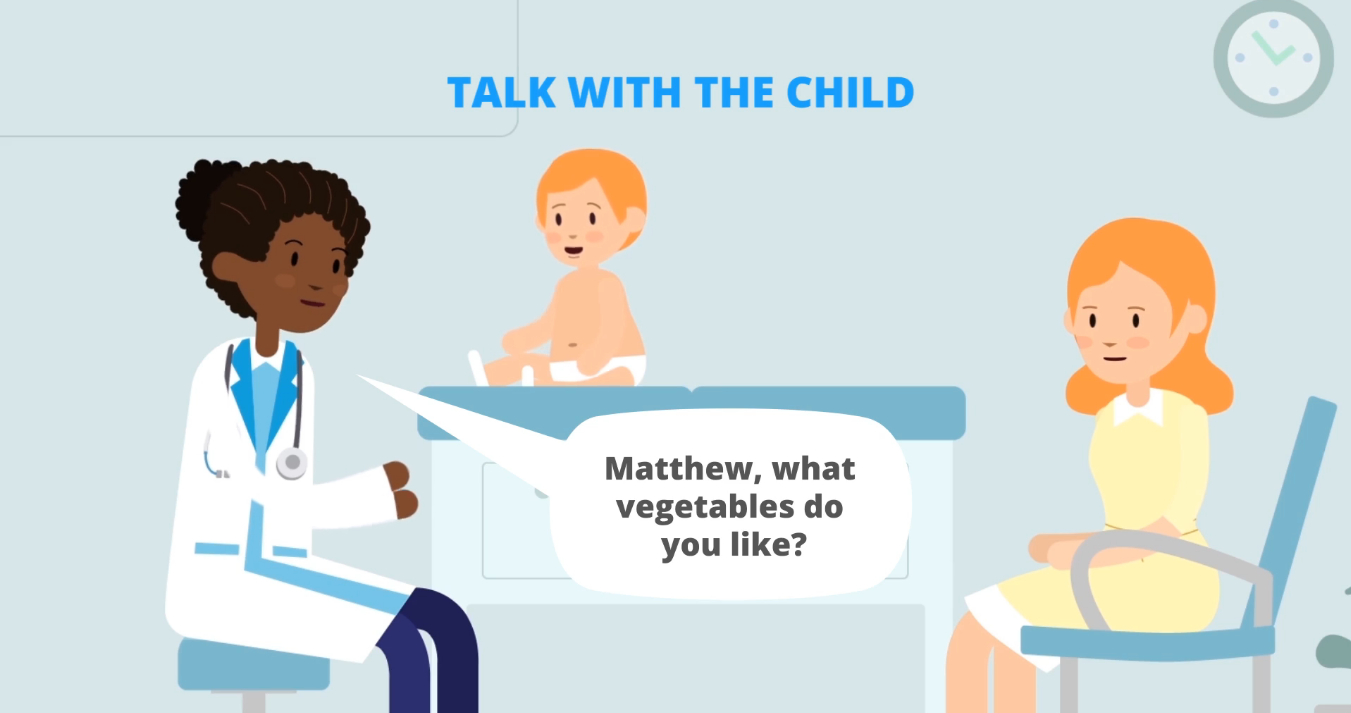 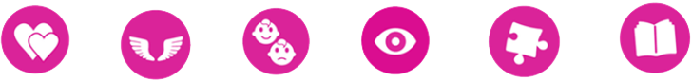 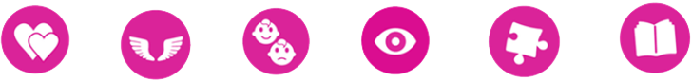 Perspective Taking
Secure Attachment
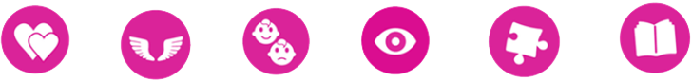 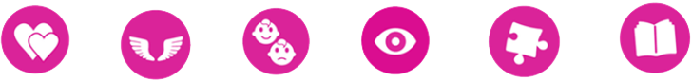 Problem Solving
Autonomy
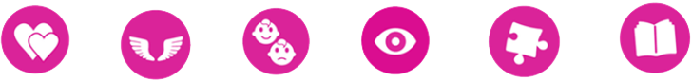 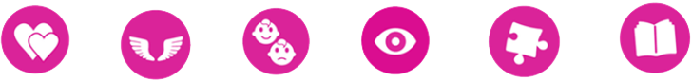 Self Regulation
Academic Knowledge
Predictive of later well-being and largely dependent on parent/caregiver behaviors
20
[Speaker Notes: Lead: Blair]
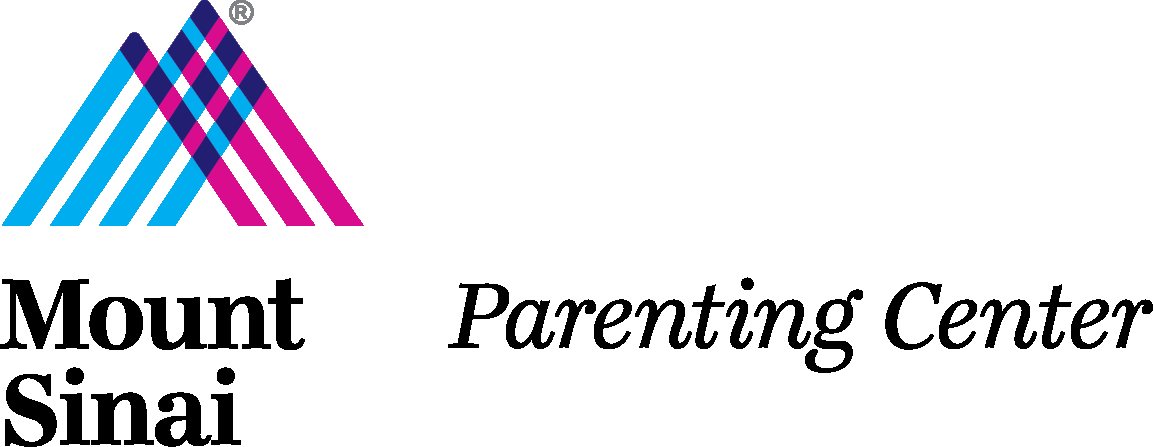 Brief Tour of the Curriculum and Platform
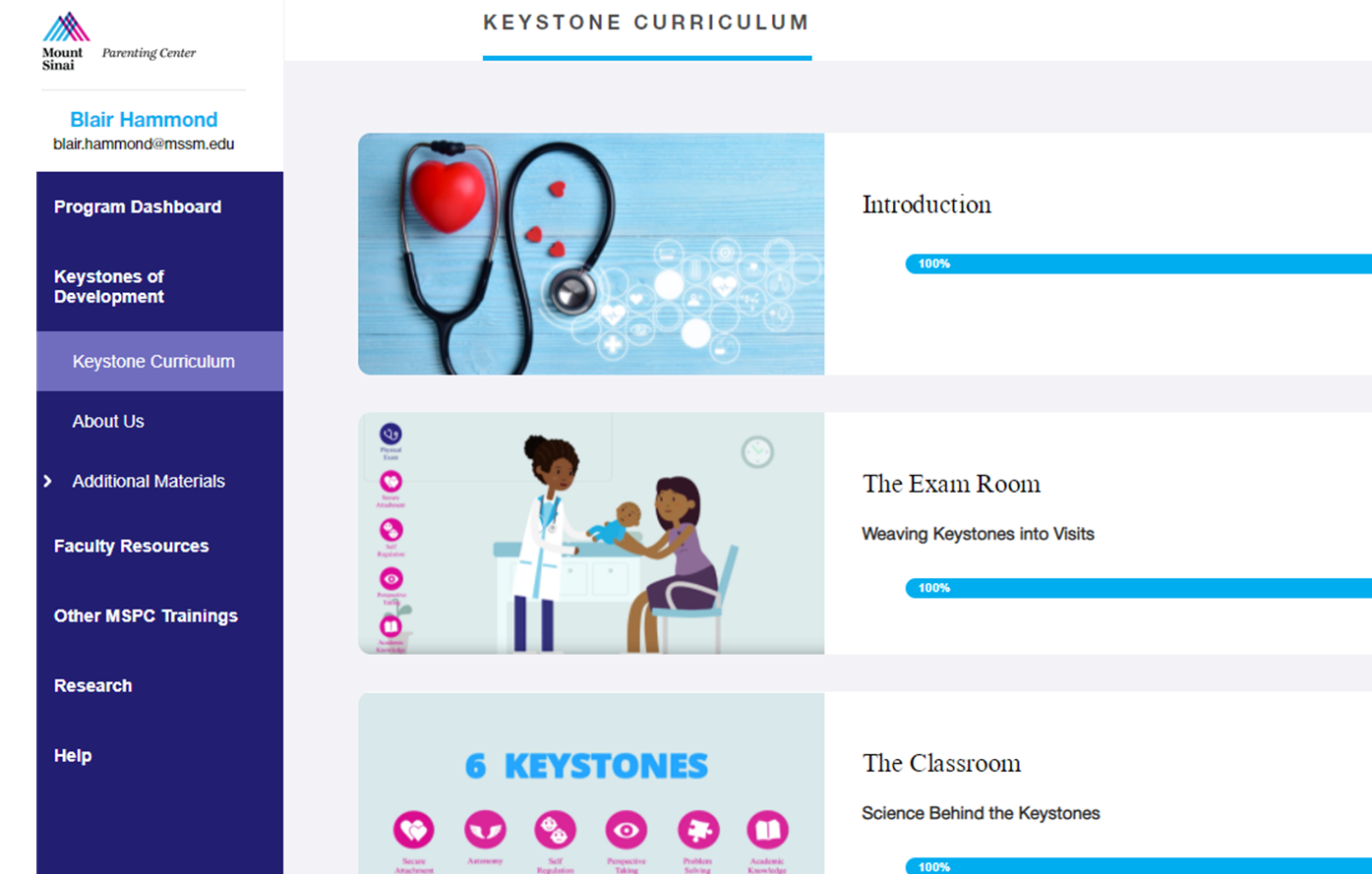 21
[Speaker Notes: Lead: Blair]
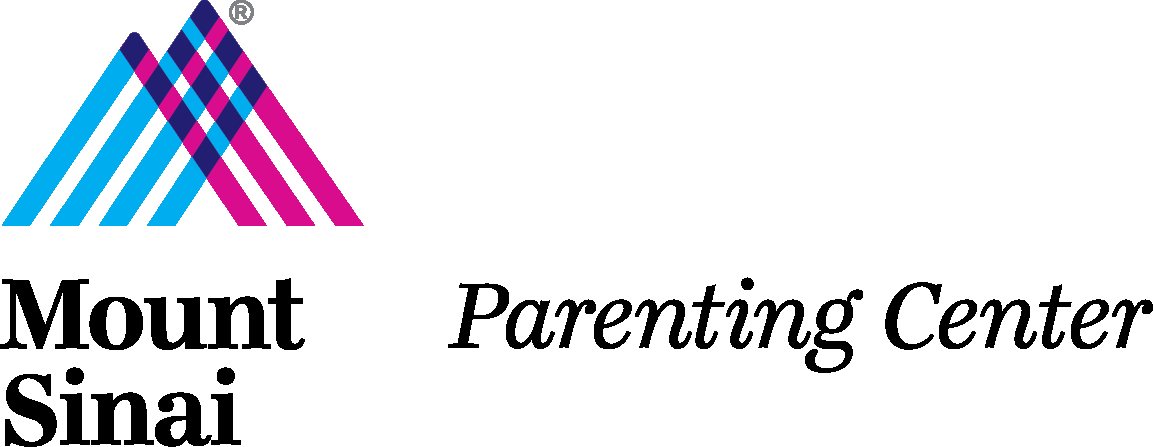 Keystones of Development: Introduction
22
[Speaker Notes: Lead: Blair]
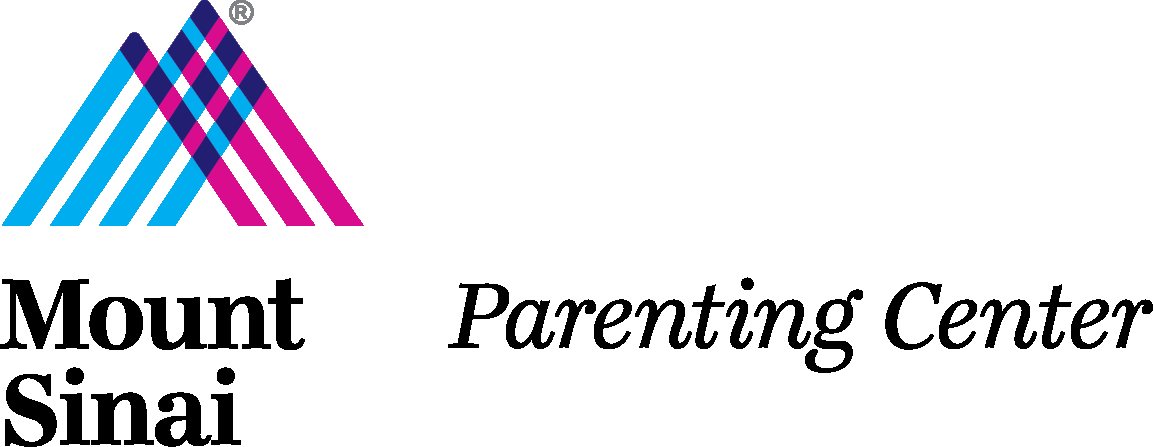 Exam Room: 0, 1, 2 Month Visit
23
[Speaker Notes: Lead: Blair]
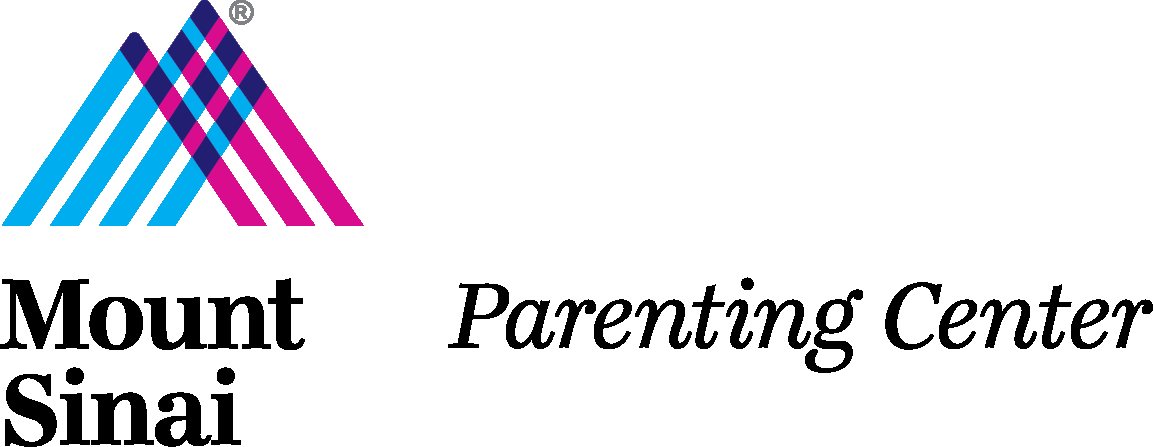 Exam Room: 4-9 months
24
[Speaker Notes: Lead: Blair]
Exam Room: 12-18 months
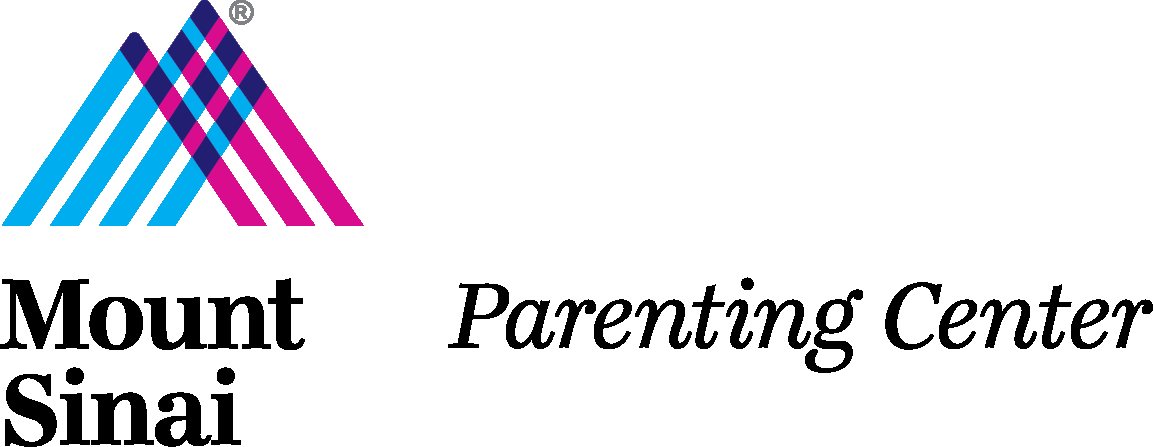 Classroom: Self Regulation
26
[Speaker Notes: Lead: Blair]
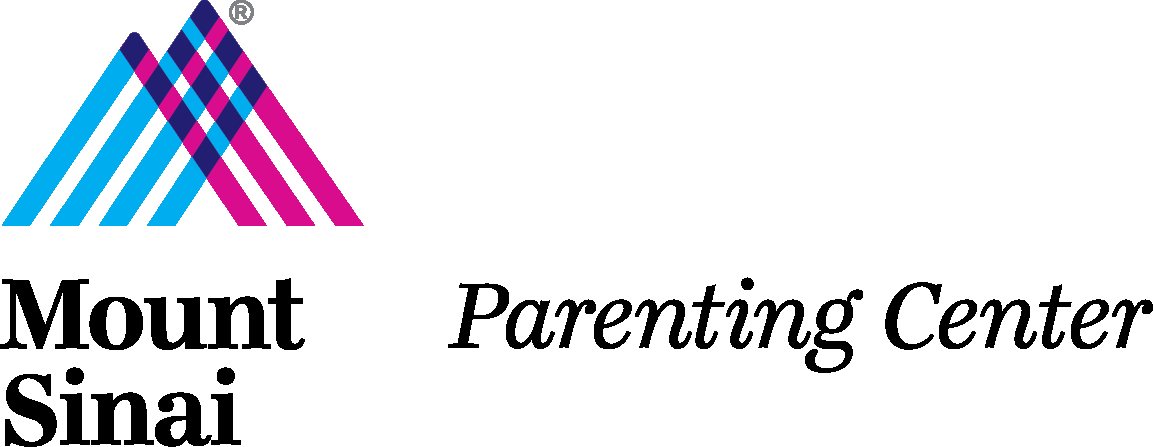 Promoting Attachment in the Clinical Setting
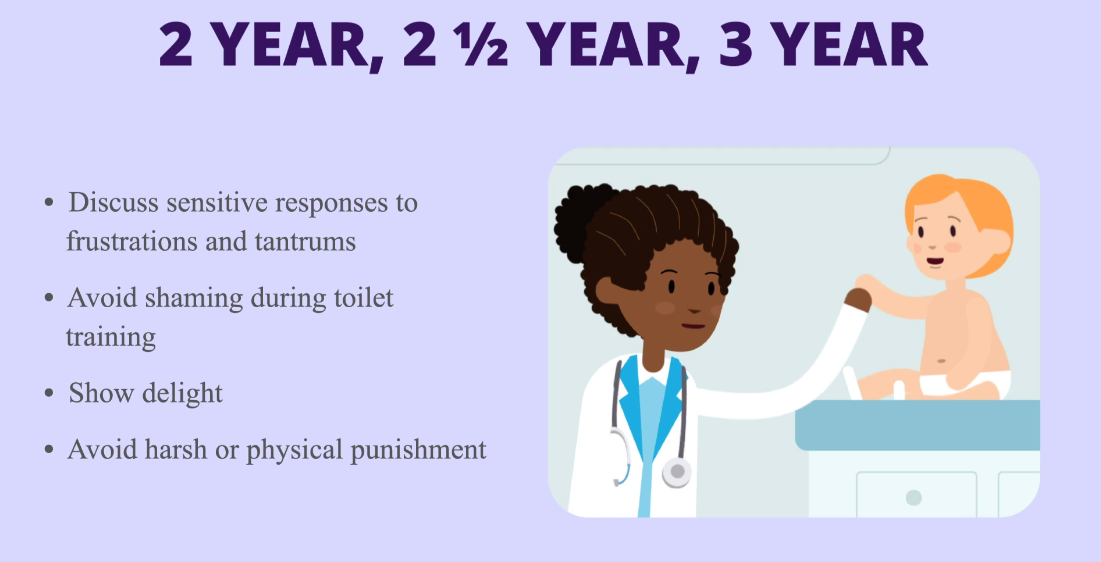 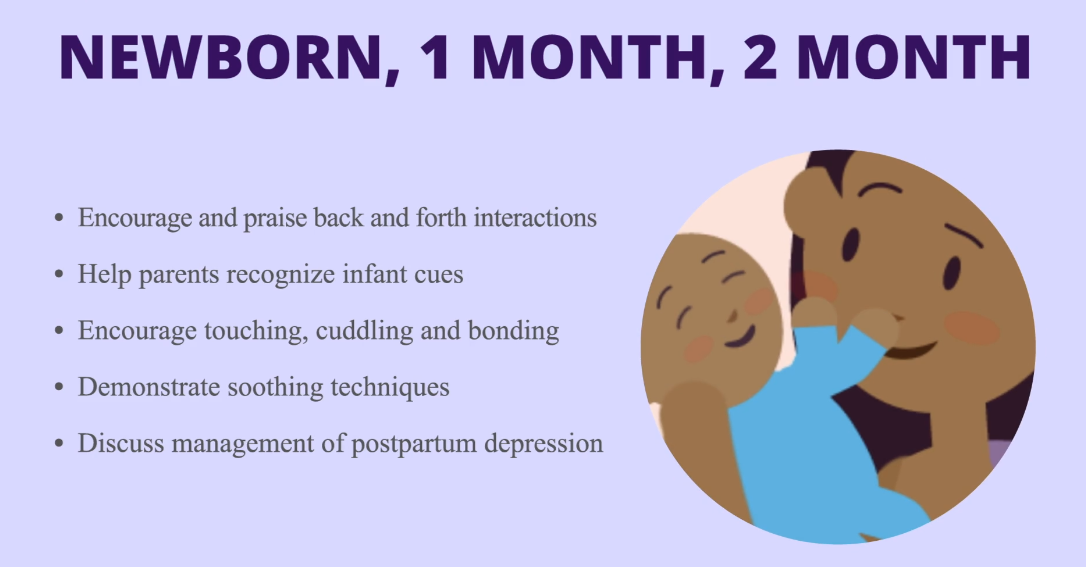 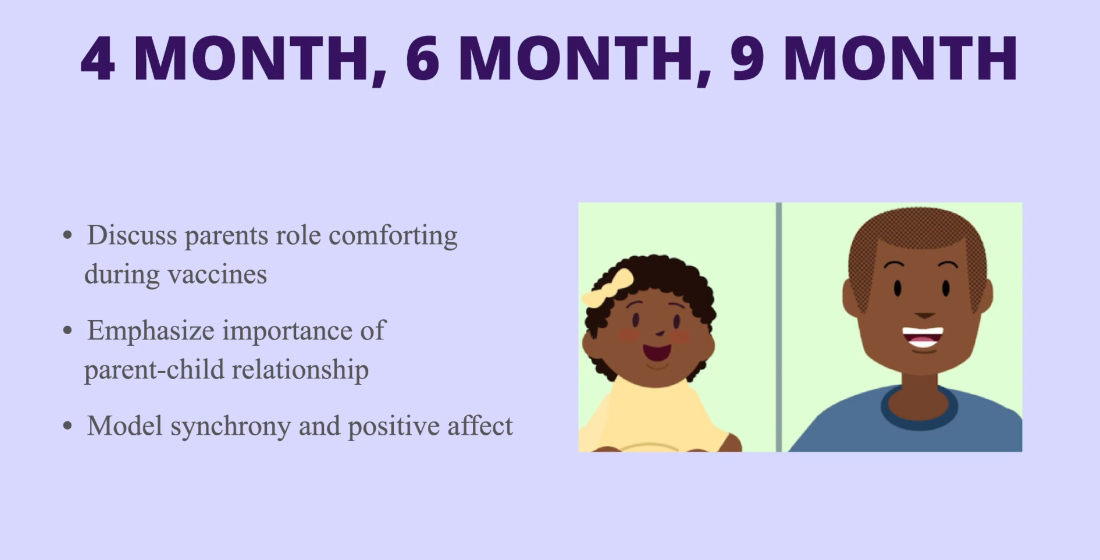 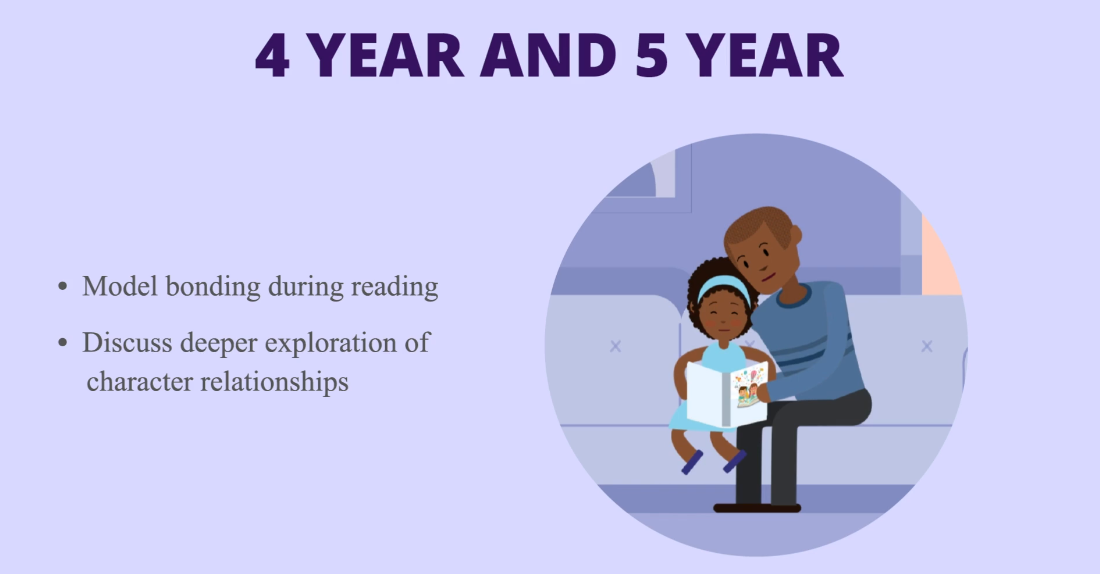 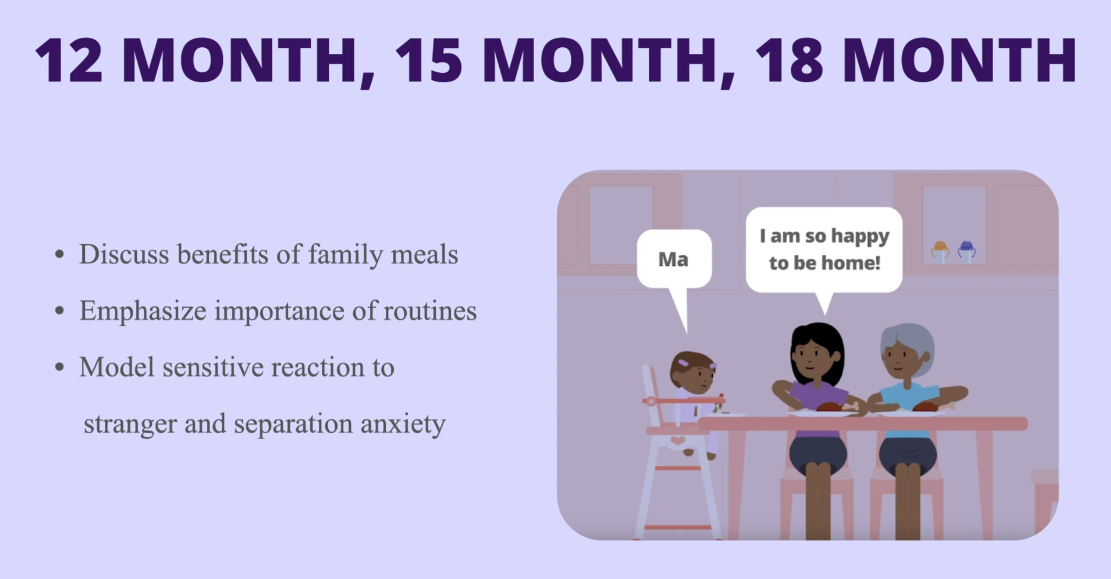 27
[Speaker Notes: Lead: Blair]
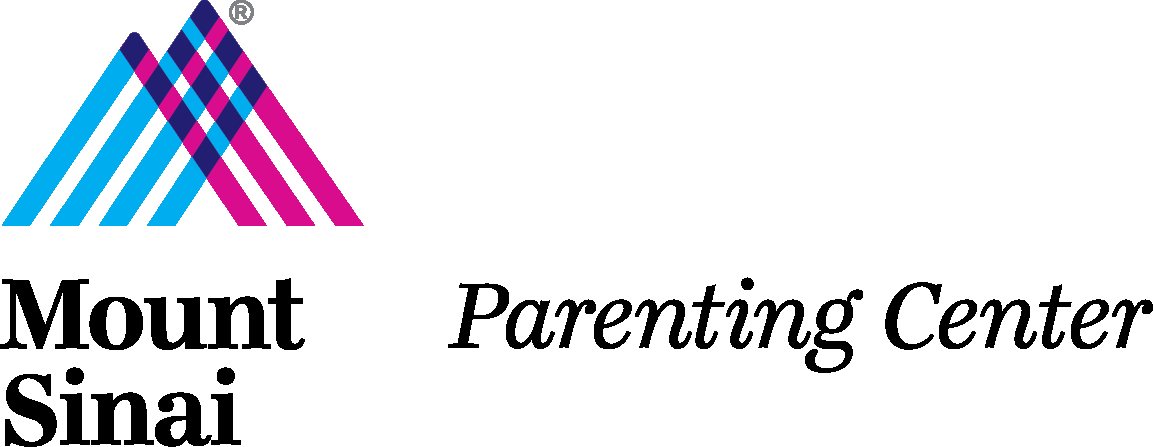 Promoting Attachment in the Clinical Setting
Discuss:
Skin to skin – “Your touch teaches your baby”
“You can’t spoil a baby”
Noticing cues and responding to them
Avoid shaming older children

Model:
Warm, positive affect, using parentese
Back and forth interactions

Praise what you observe…
“He calms down so nicely when he snuggles with you”
“Those kisses are so great for his development and actually help build his brain.”
28
[Speaker Notes: Lead: Blair]
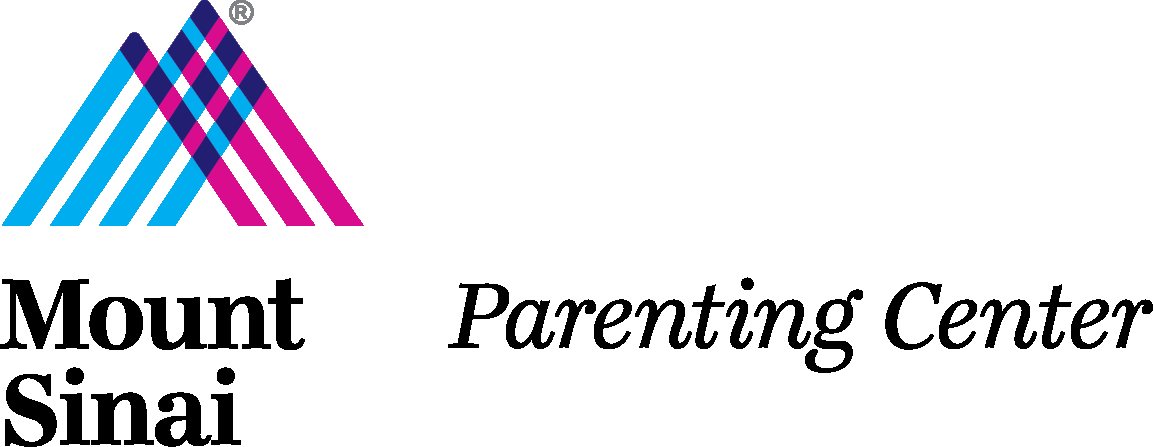 Brief Tour of the Curriculum and Platform
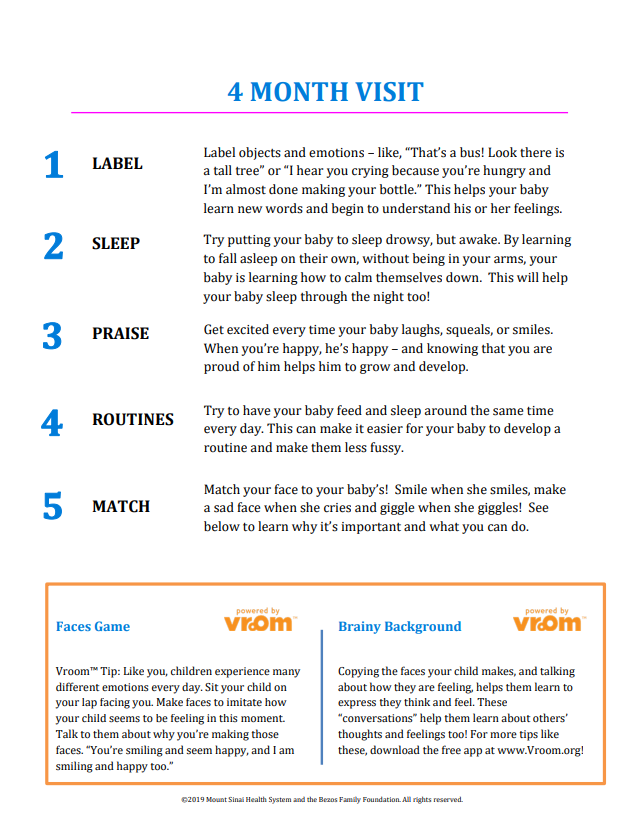 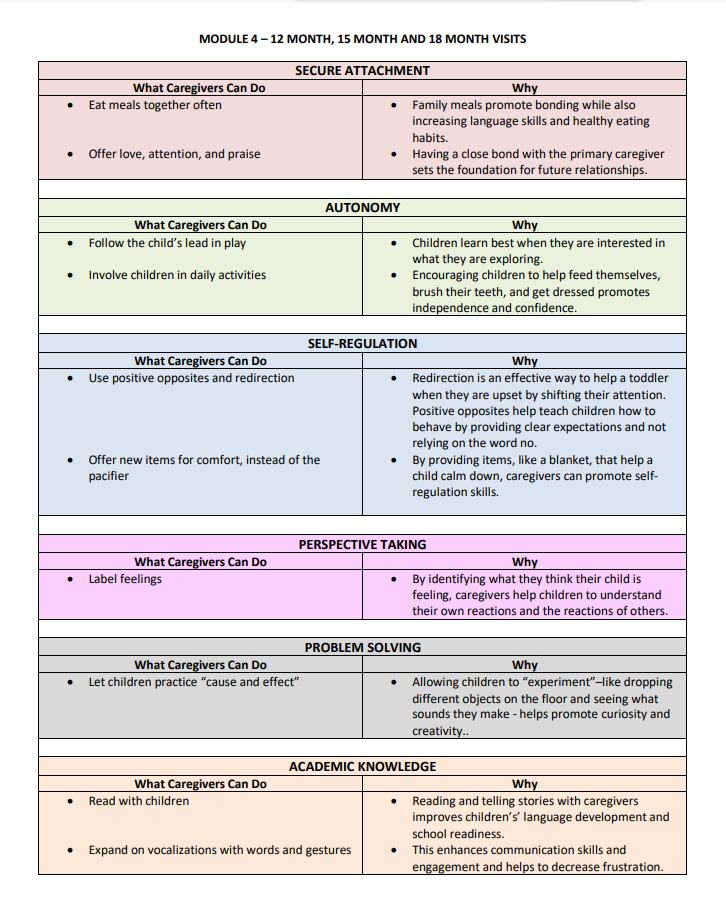 29
[Speaker Notes: Lead: Blair]
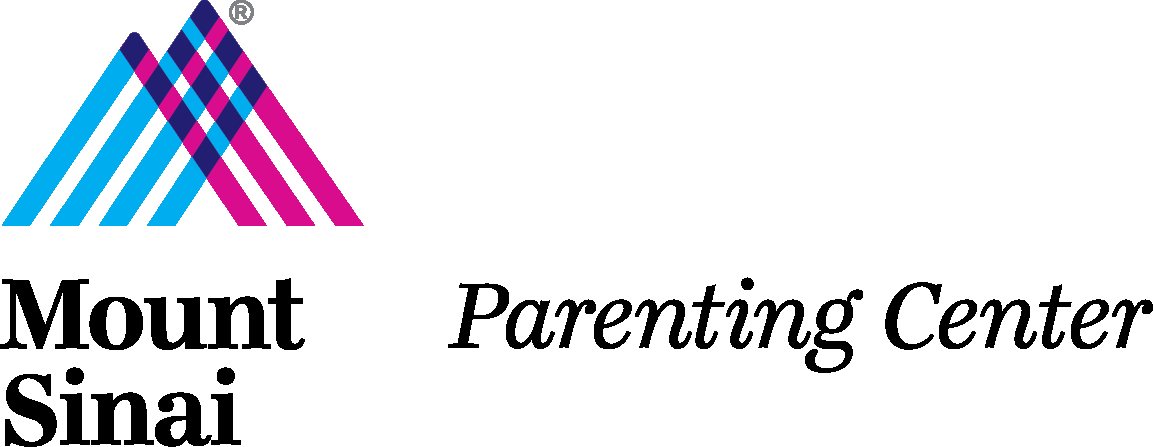 Mount Sinai Hospital
Elmhurst Hospital
Tulane Medical Center
2018-2019 Pilot Study
Children’s Hospital LA
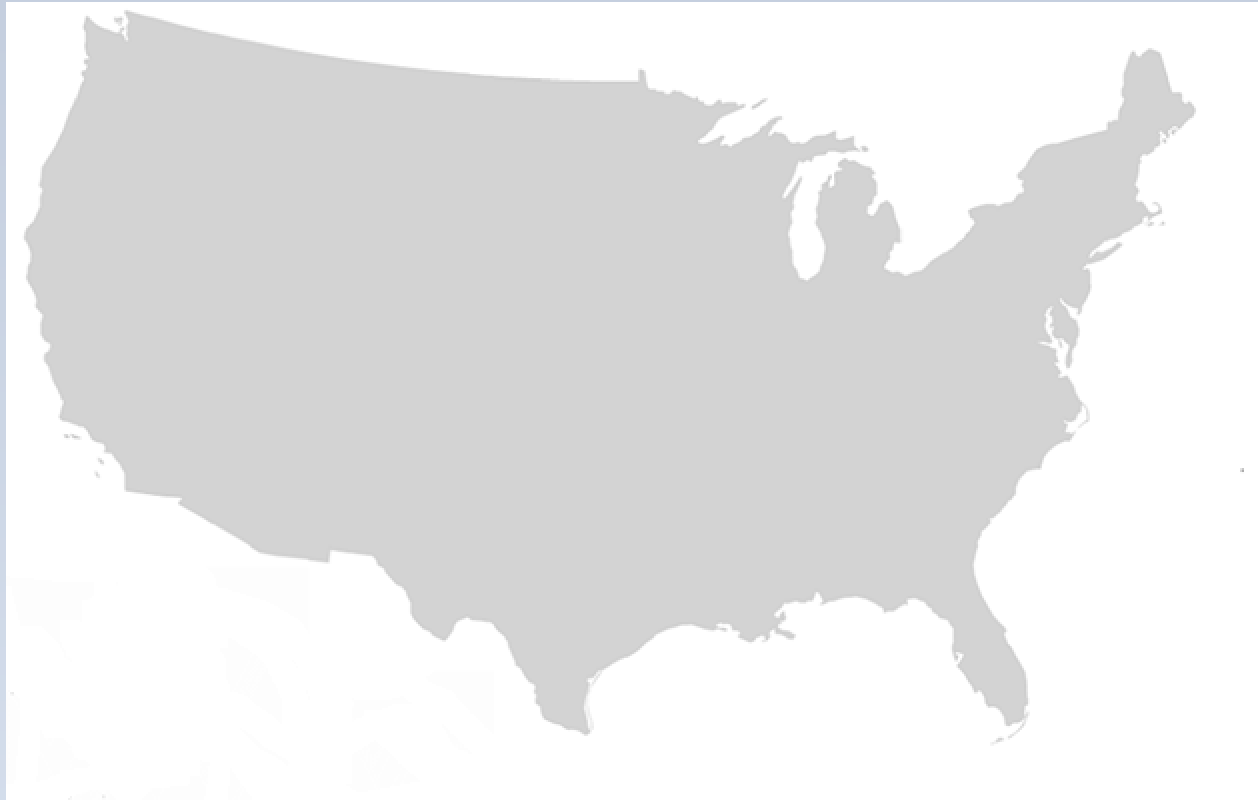 Mass General Hospital
University of Mississippi Medical Center
UT Southwestern Medical Center
University of Utah
108 residents completed the curriculum
67 residents completed pre/posttest
23% increase in Knowledge
37% increase in Confidence
38% increase in Behaviors
20% reduction in Perceived Barriers
30
[Speaker Notes: Lead: Blair]
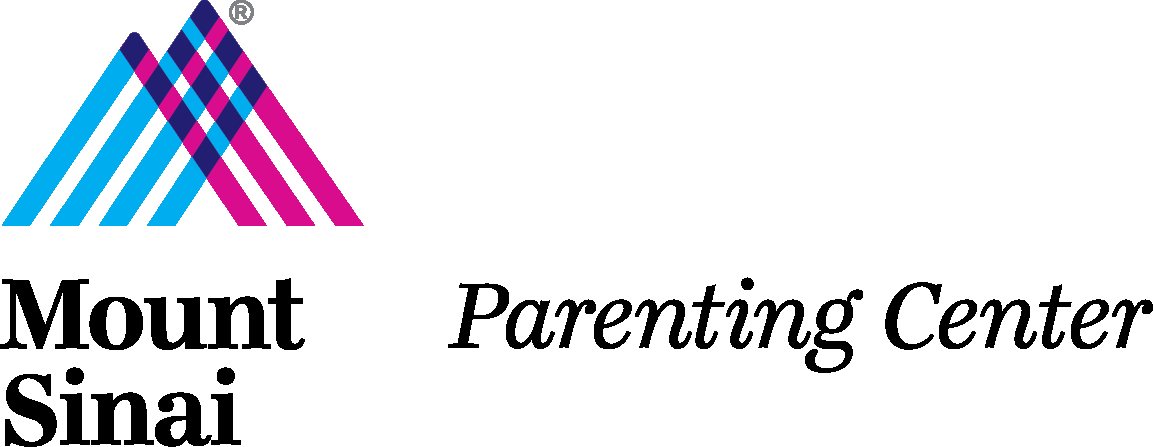 Pilot Study:
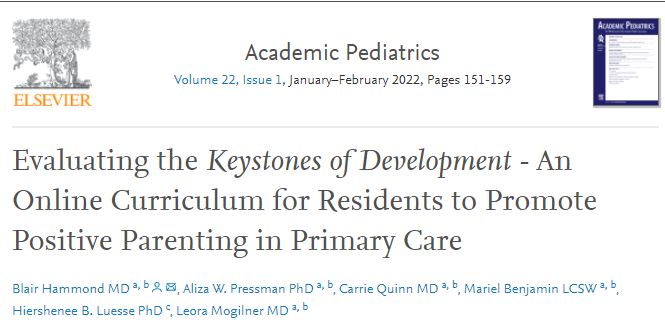 Changes in the predictors of behavior:
Barriers decreased from 2.65 to 2.12 (p<0.01)
Knowledge increased from 61% to 75% (p<0.01)
Self-efficacy increased 3.15 to 4.19 (p<0.01)
Attitudes changed from 4.35 to 4.43 (p=0.35)
Changes in Behaviors from 0.46 to 0.62 (p<0.01):
Discussion 0.37 to 0.56 (p<0.01)
Modeling 0.50 to 0.686 (p<0.01)
Praising 0.67 to 0.75 (p=0.05)
31
[Speaker Notes: Lead: Blair]
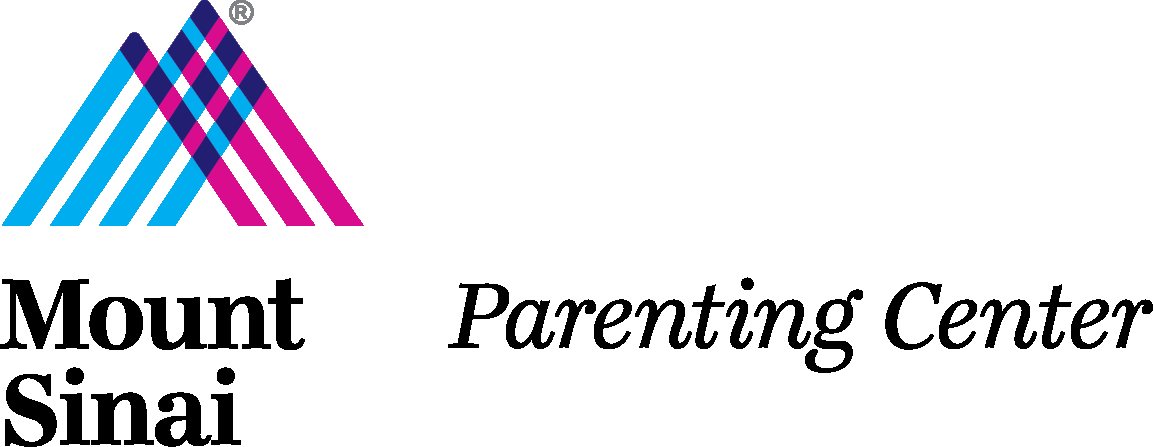 Website and Tip of the Week
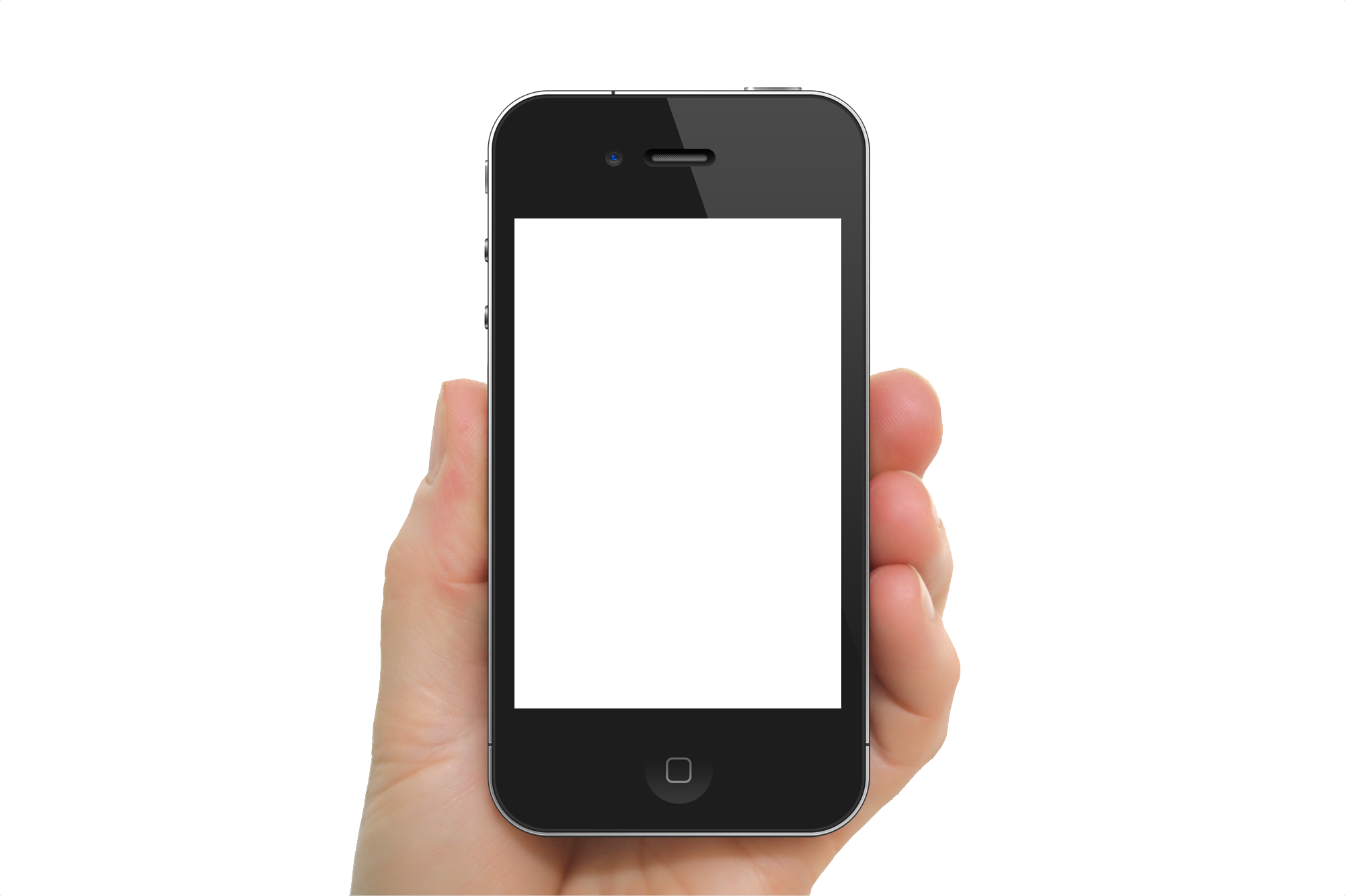 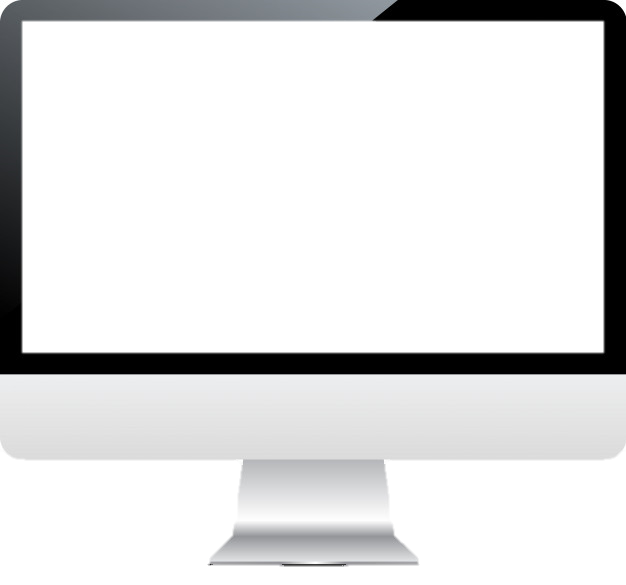 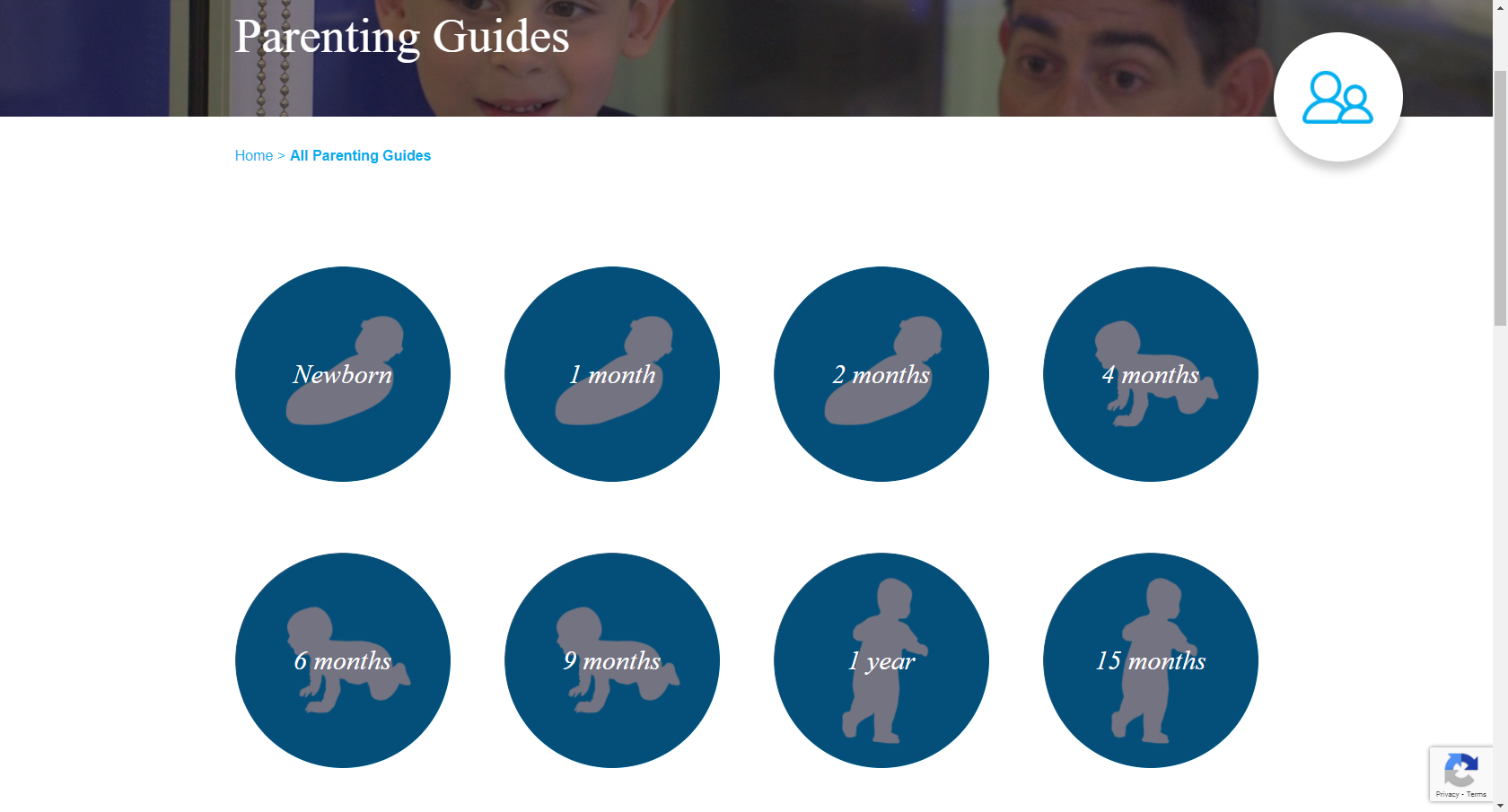 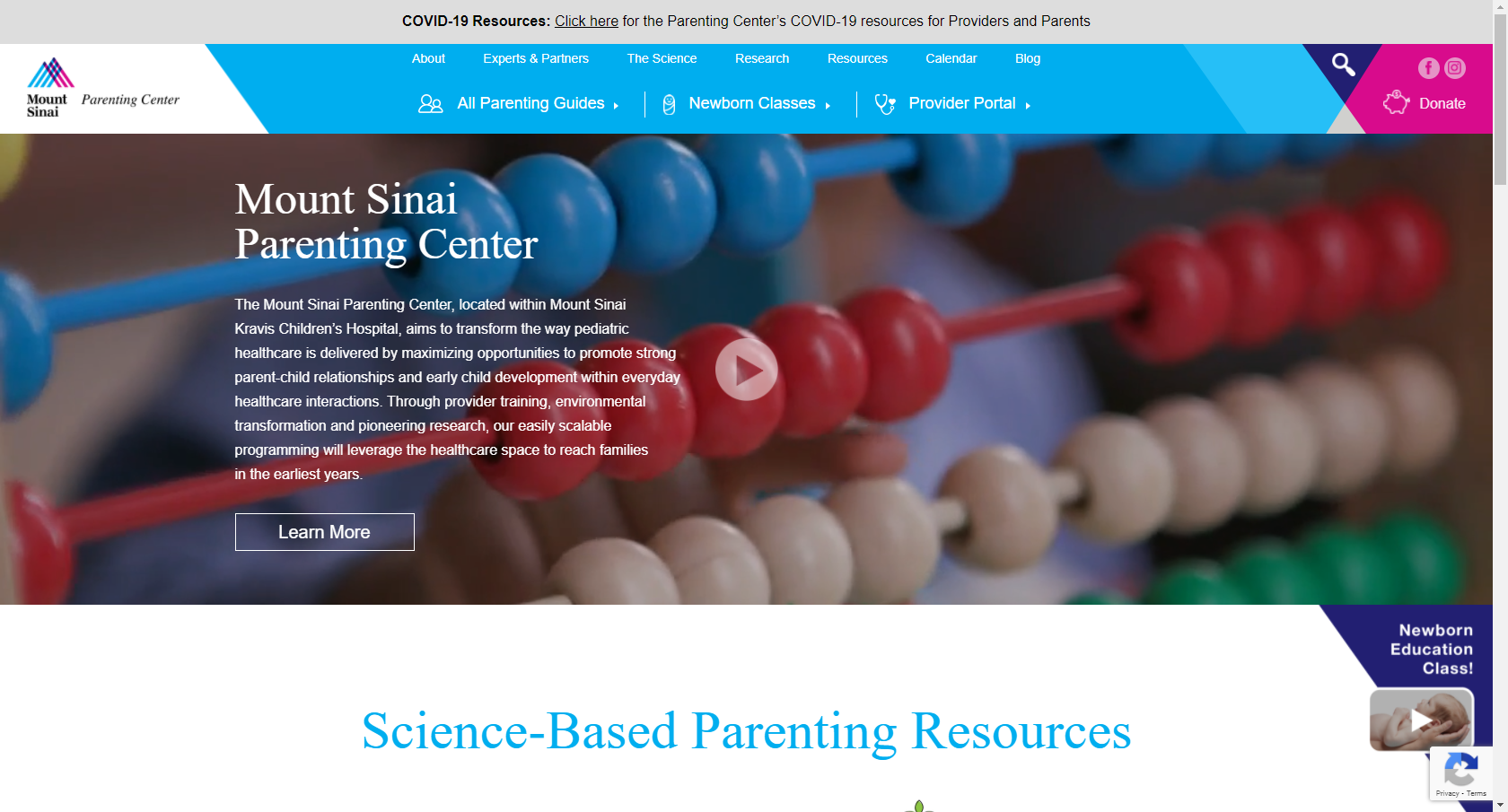 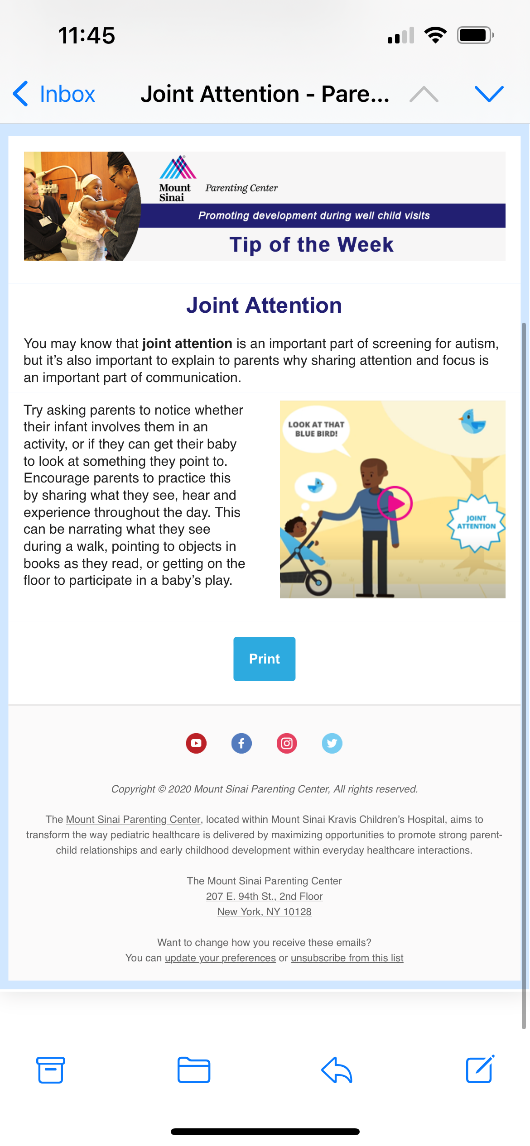 32
[Speaker Notes: Lead: Blair]
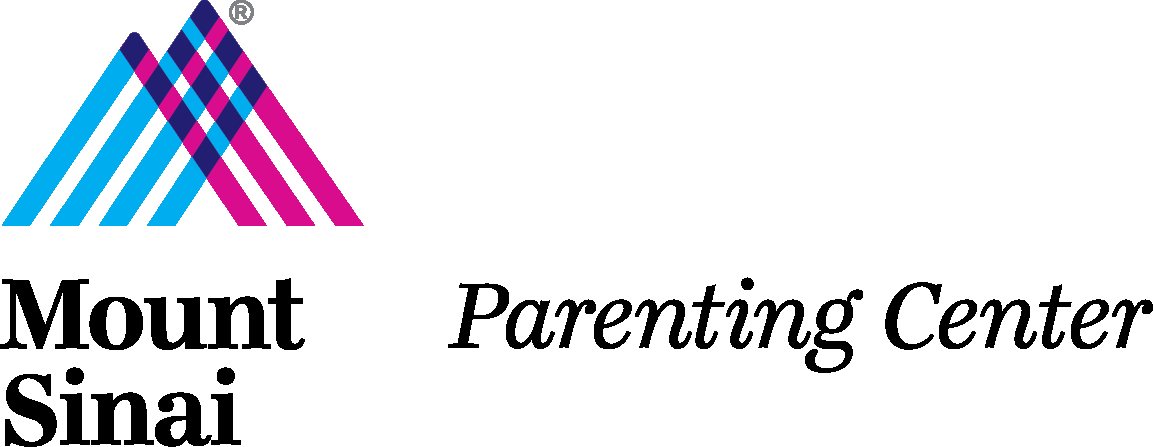 Faculty Guide and Training Module
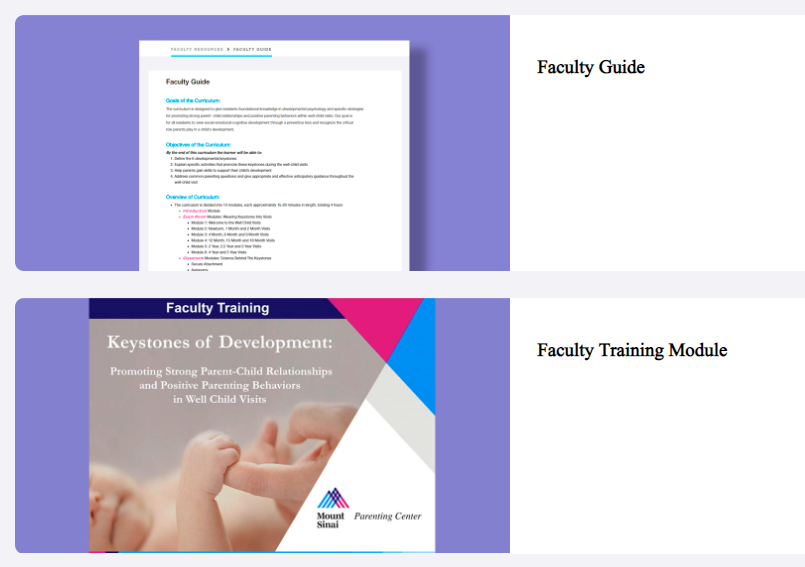 33
[Speaker Notes: Lead: Blair]
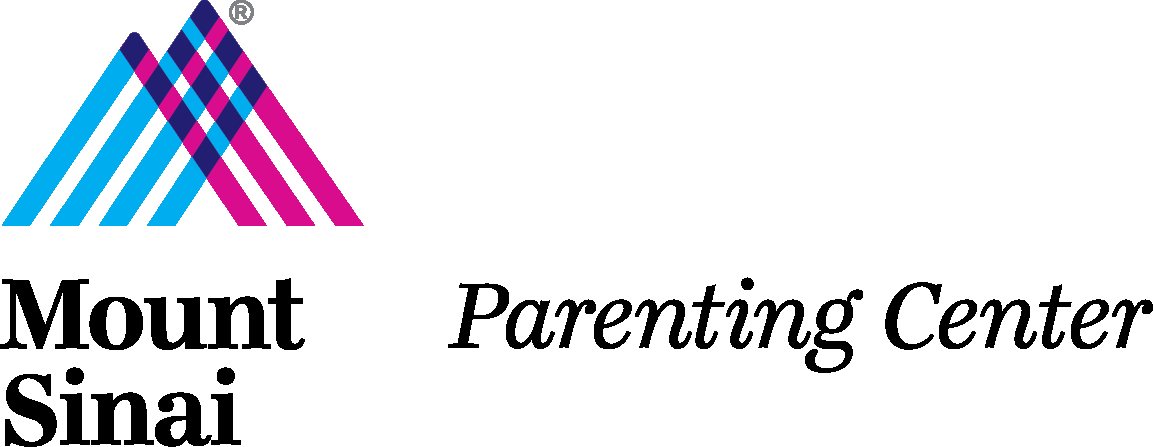 Additional Modules and Resources for Families
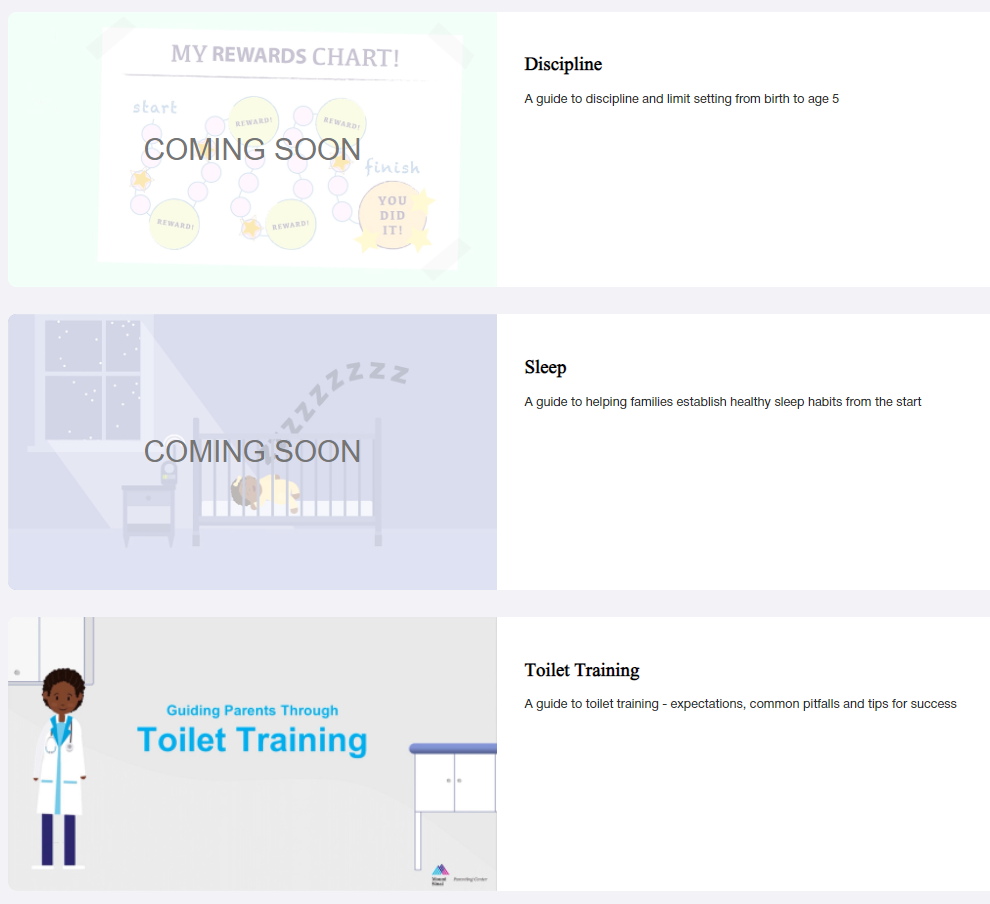 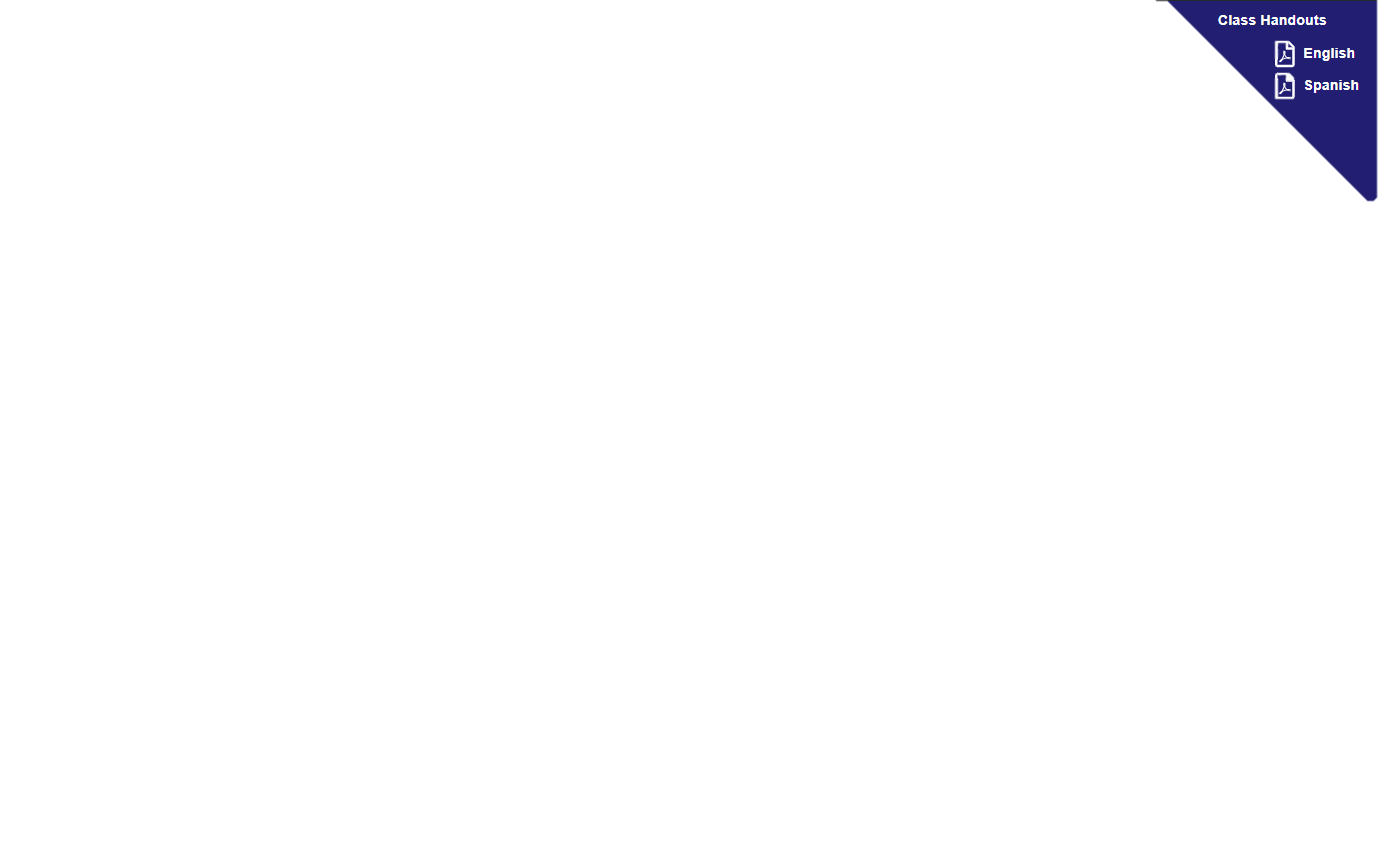 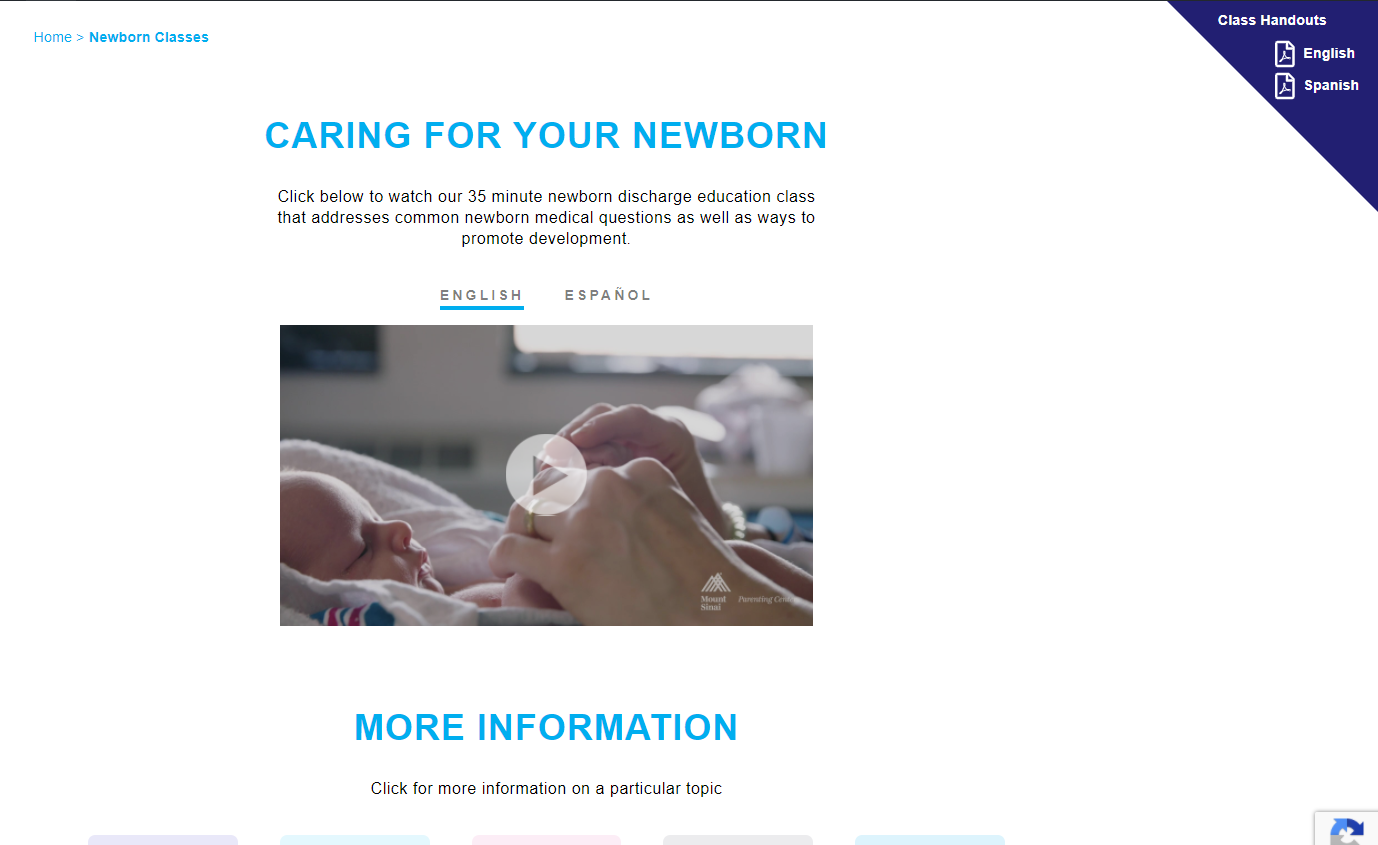 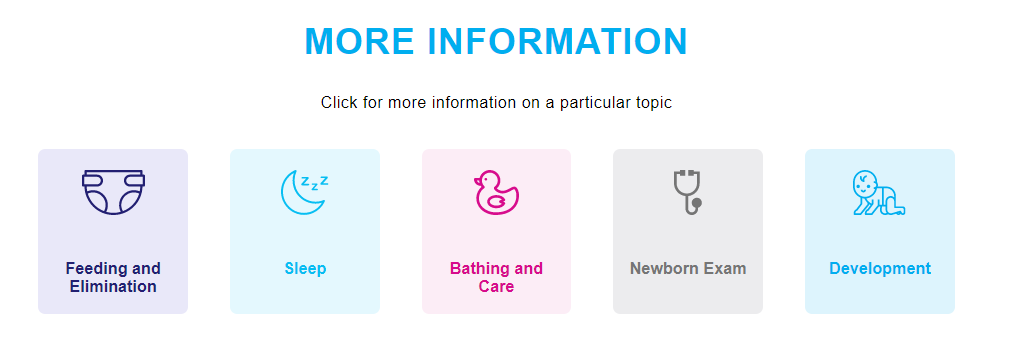 34
[Speaker Notes: Lead: Blair]
Additional Resources
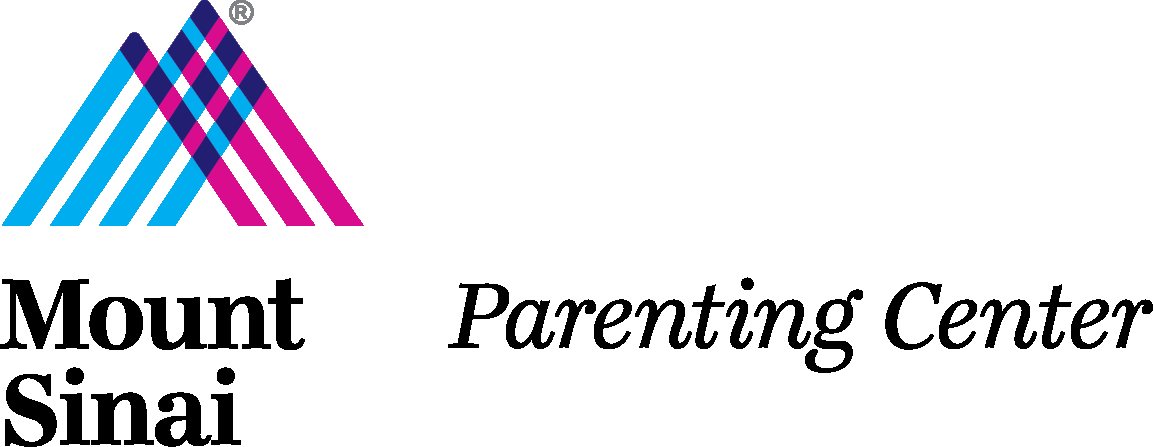 Parent Video Series
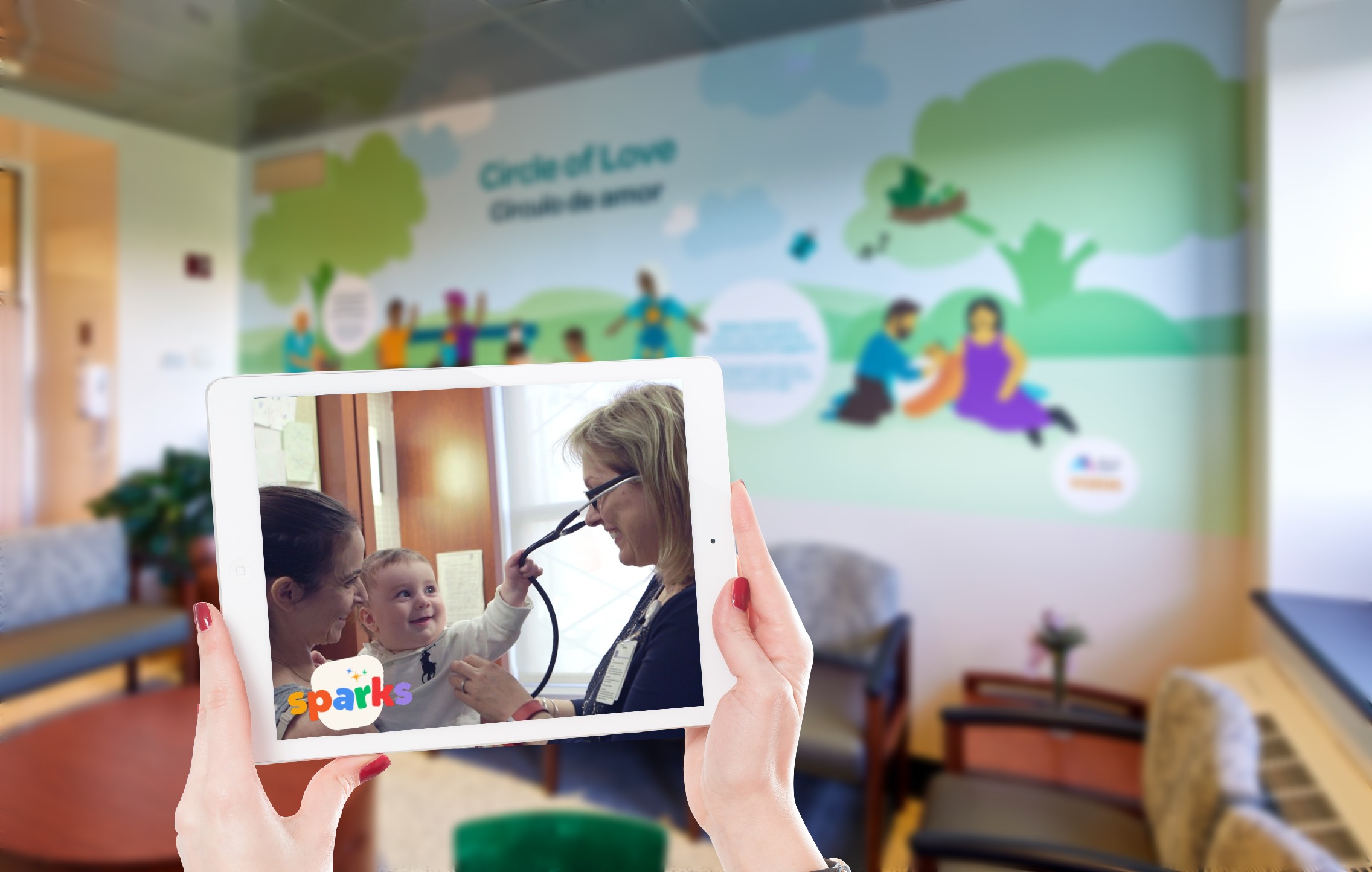 Coming Summer 2022
8 minute videos paired to each well child visit (0-5)

Discusses age-related health topics with practical skills to promote a child’s social-emotional-cognitive development.

In English and Spanish
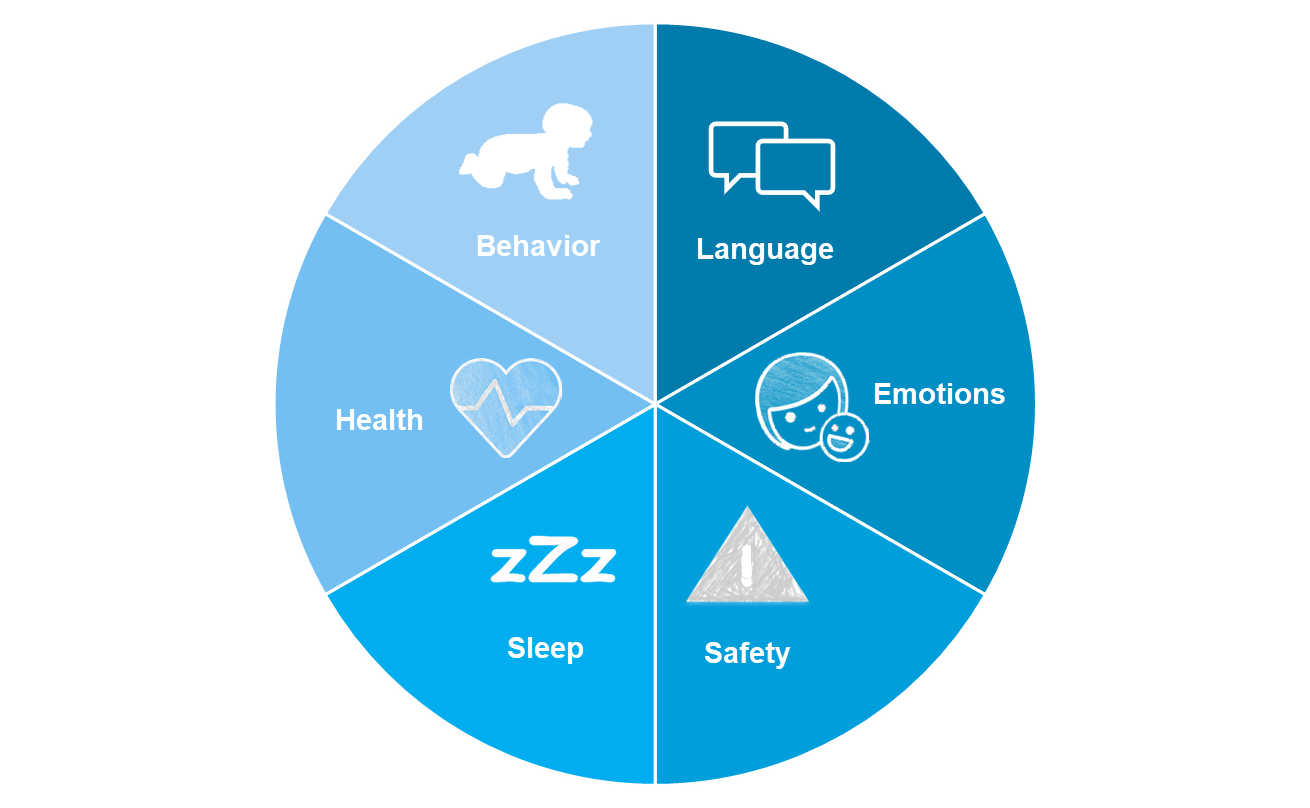 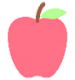 36
Nutrition
[Speaker Notes: Lead: Blair]
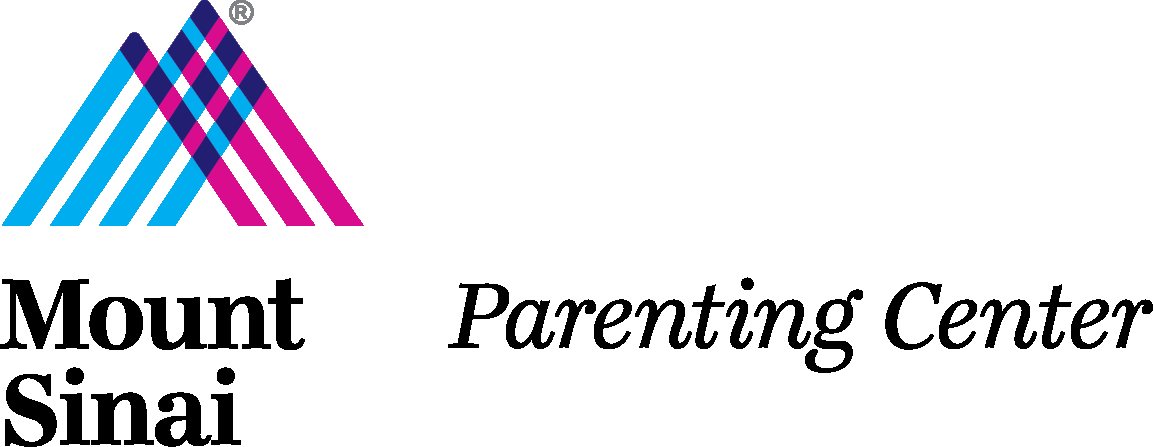 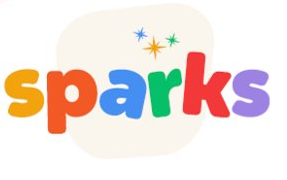 37
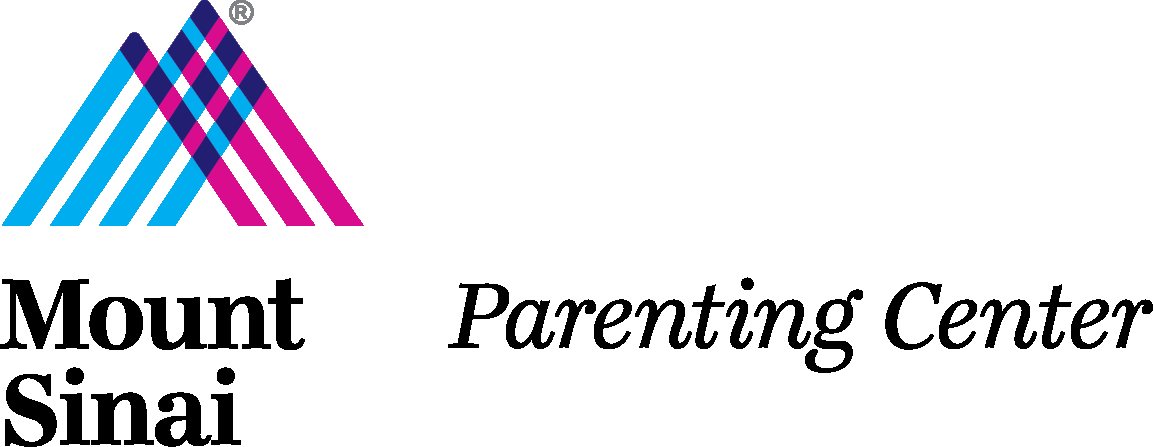 Resources
healthychildren.org
Keystones of Development
Newborn Video
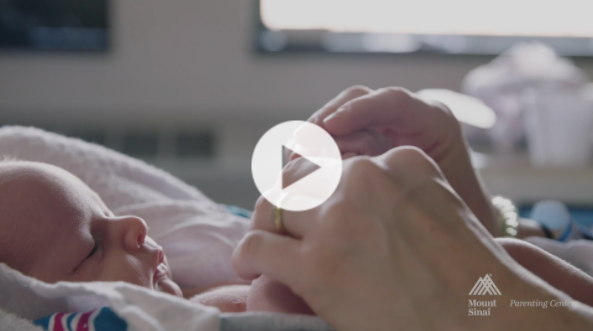 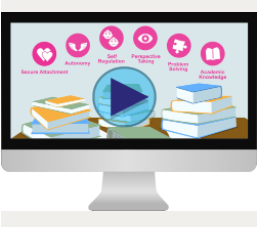 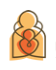 Triple P
Bright Futures
CDC Milestones
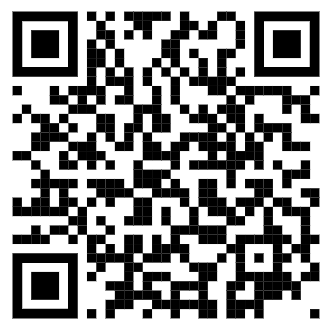 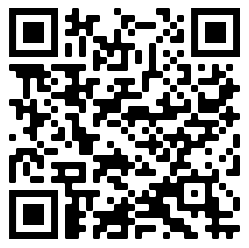 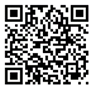 Reach Out and Read
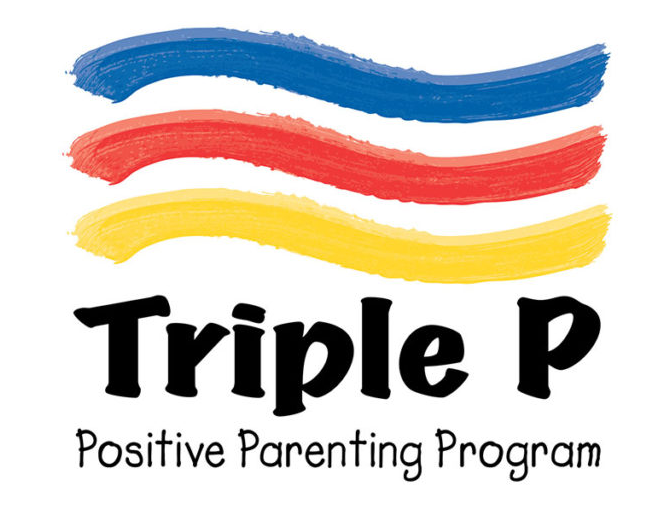 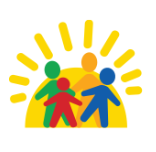 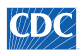 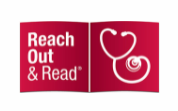 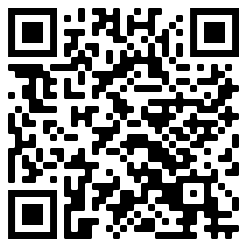 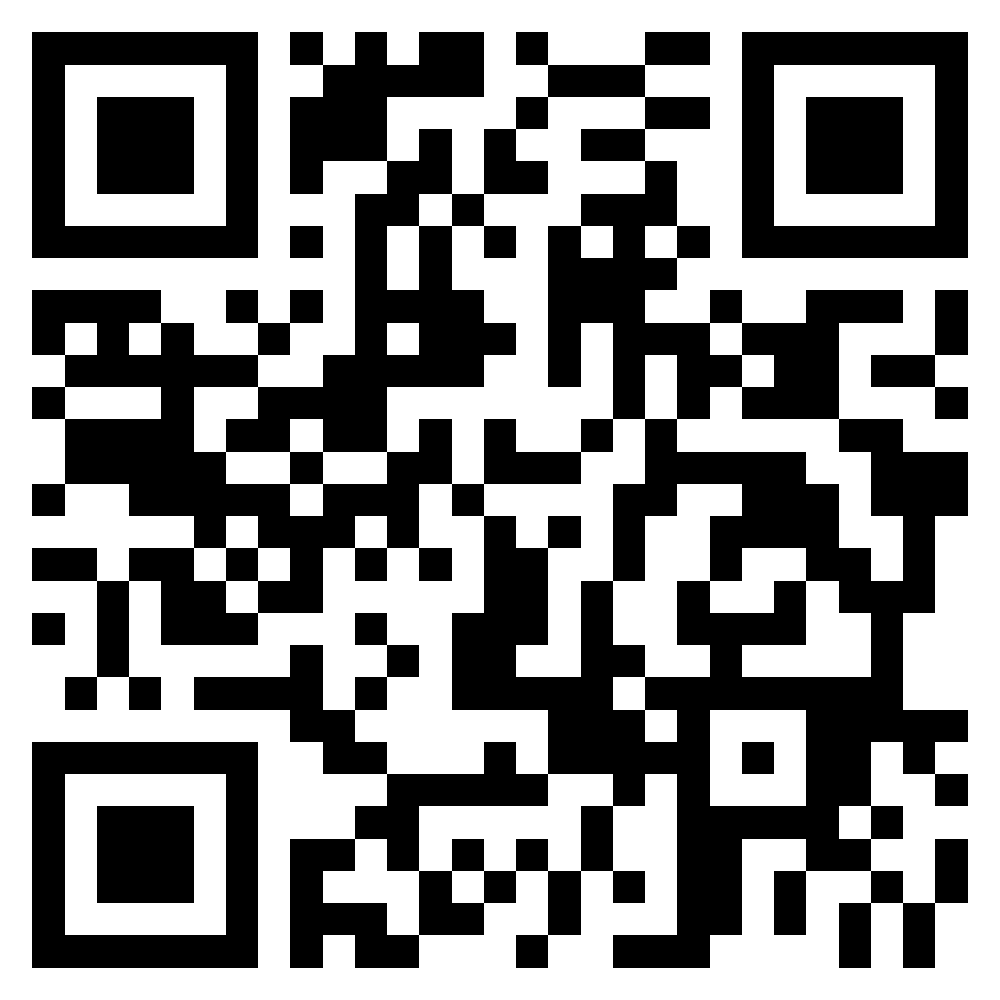 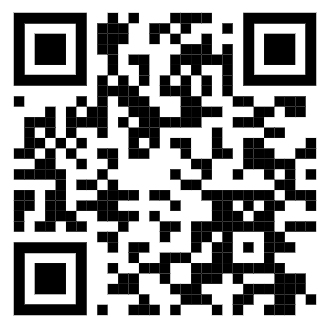 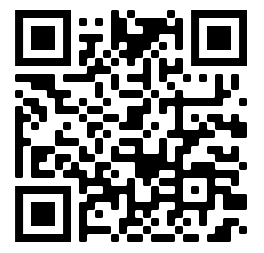 Video Series
Coming Soon…
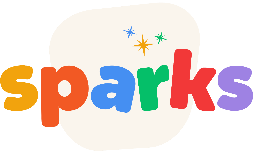 38
[Speaker Notes: Lead: Blair 
3, 2, 1 impact 
Well child visit planner 
CDC milestones

Q: Trip P, Reach out and Read]
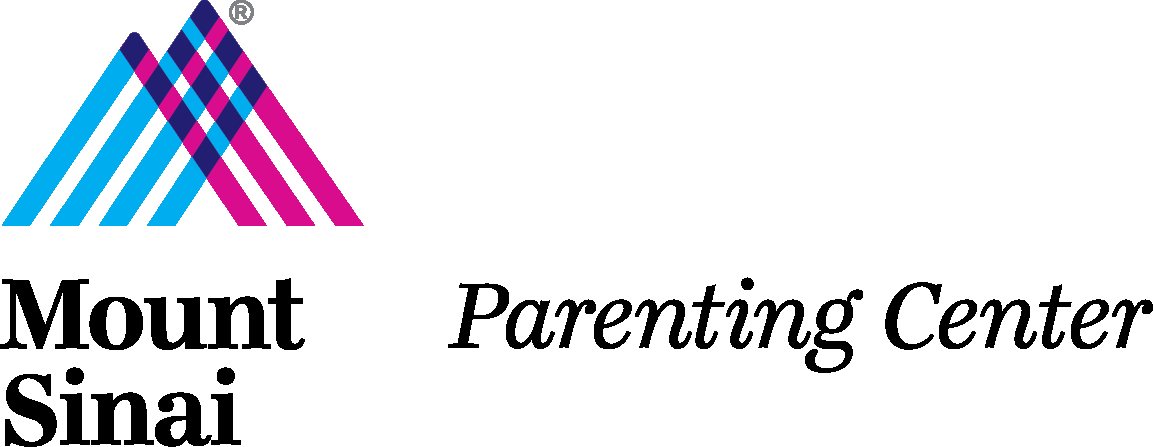 Think about your training of residents/learners and your clinical practice…
39
[Speaker Notes: Lead: Susan]
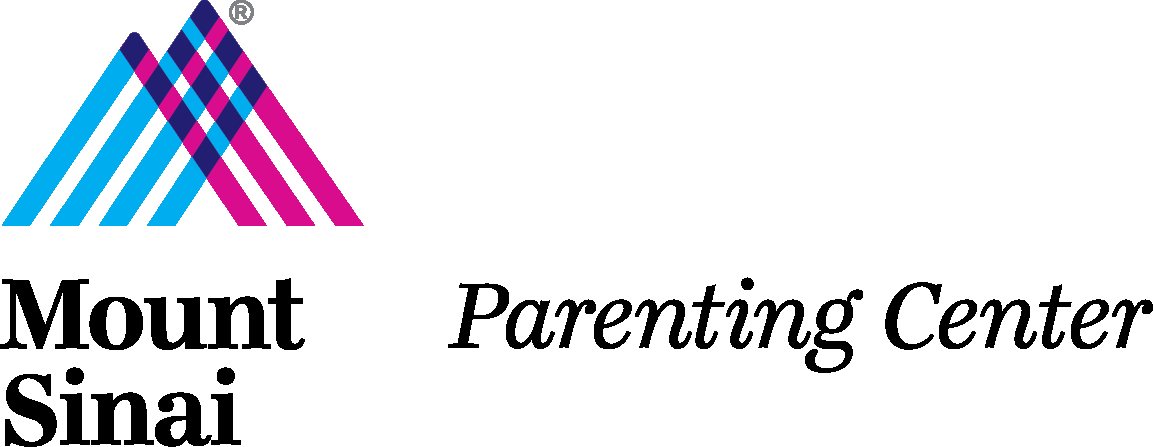 Action Plan/Breakout Session:
How can you enhance your current training on promoting relational health and child development?
What resources will you use?
When in training will this occur?
How can the learning be longitudinal?
How will you assess learners?
How do we hardwire this into our process?
For example:
Lectures
Grand Rounds
Well-Baby Nursery Rotation
Behavioral Health
Morning Report
Continuity Clinic and Observations
QI Projects
Faculty Training
40
[Speaker Notes: Karly

What resources will you use?
When in training will this occur?
How can the learning be longitudinal?
How will you assess residents?
If you are already doing this well, are there opportunities to collaborate with another program?

Small groups (15 minutes), how would you incorporate this and challenge you might have, can you start to think about an assessment (OSCI, written reflection, parent survey, etc.) 

Different groups can discuss slightly different things (initial implementation, longitudinal assessment, learning) 

Lead: Leora
Kara/Michelle/Chelsea send to participants to breakout rooms and copy questions into the chat, include 1 presenter in each small group to facilitate and select someone from each group to share points when we come back together for a large group]
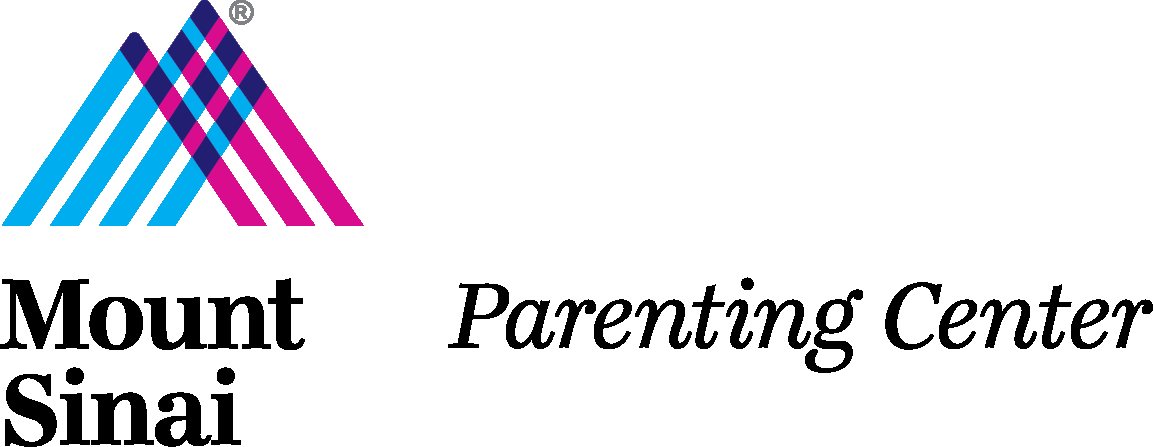 Large Group Share
Where in Training
Longitudinal
Assessment
Collaboration
New Resources
41
[Speaker Notes: Karly]
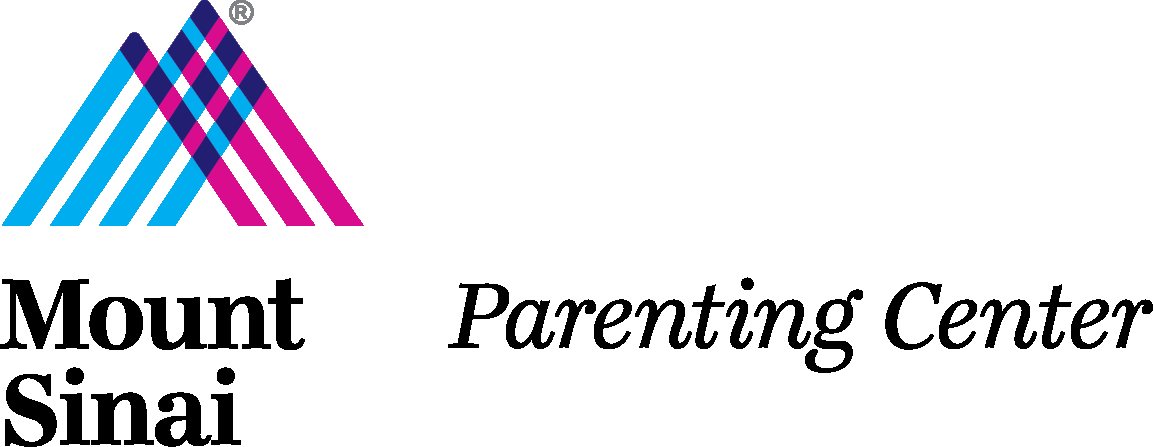 Call to Action:
What are one or two specific things you are going to do to improve training on promoting early relational health and child development?
42
[Speaker Notes: Karly]
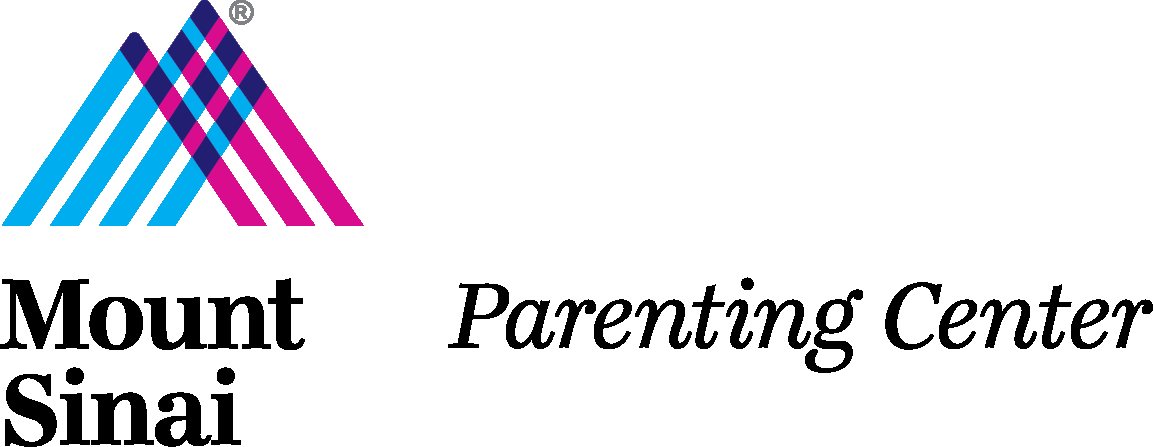 We Have Opportunities…
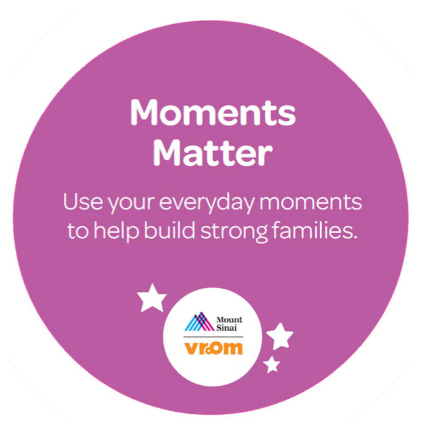 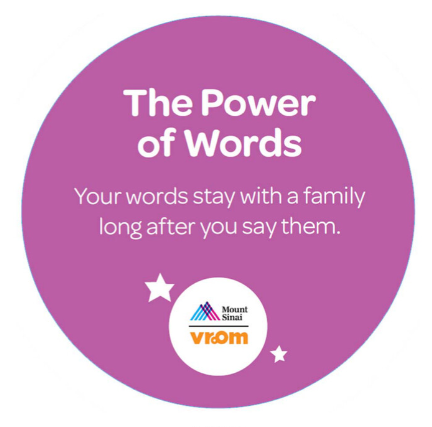 Questions?....
43
[Speaker Notes: Blair?]